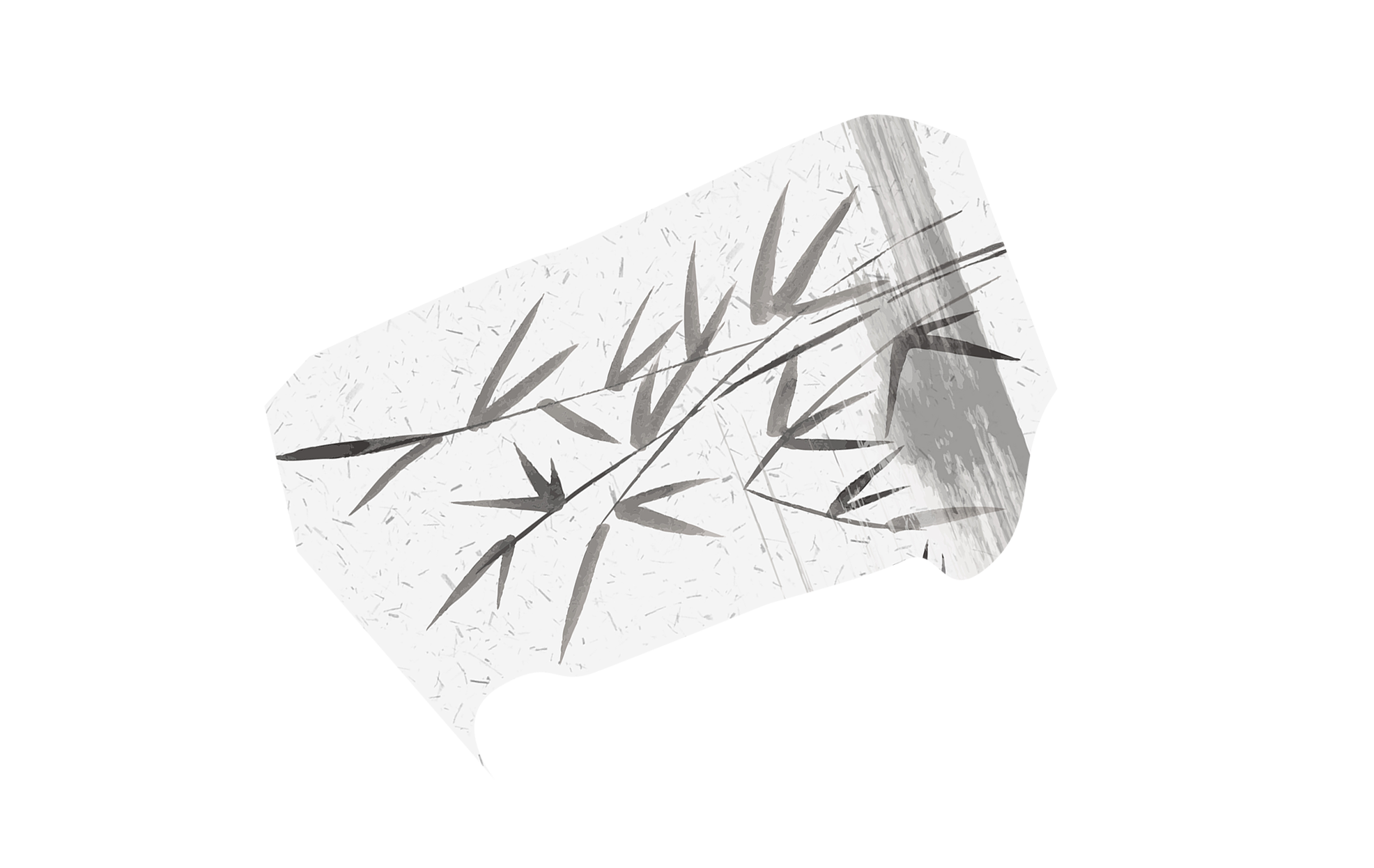 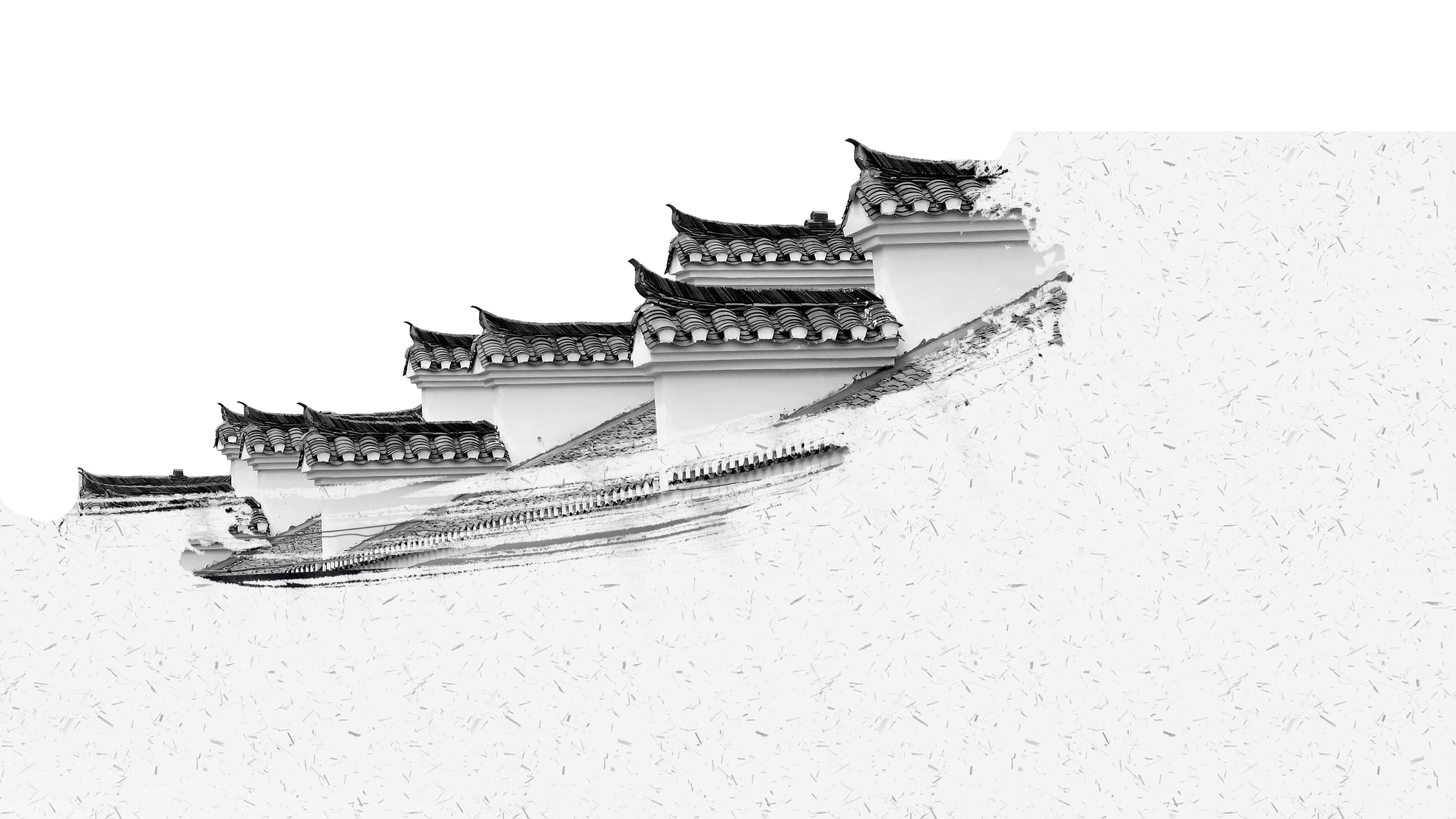 中
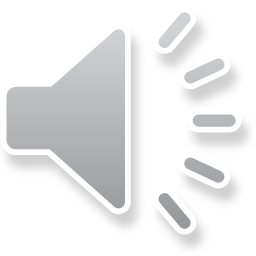 国
风
蒹葭苍苍，白露为霜。所谓伊人，在水一方。
文艺画册PPT模板
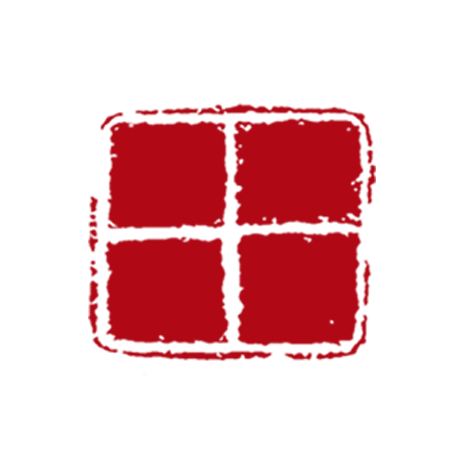 风
仙
道
骨
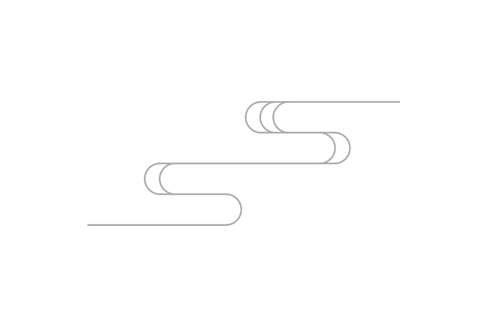 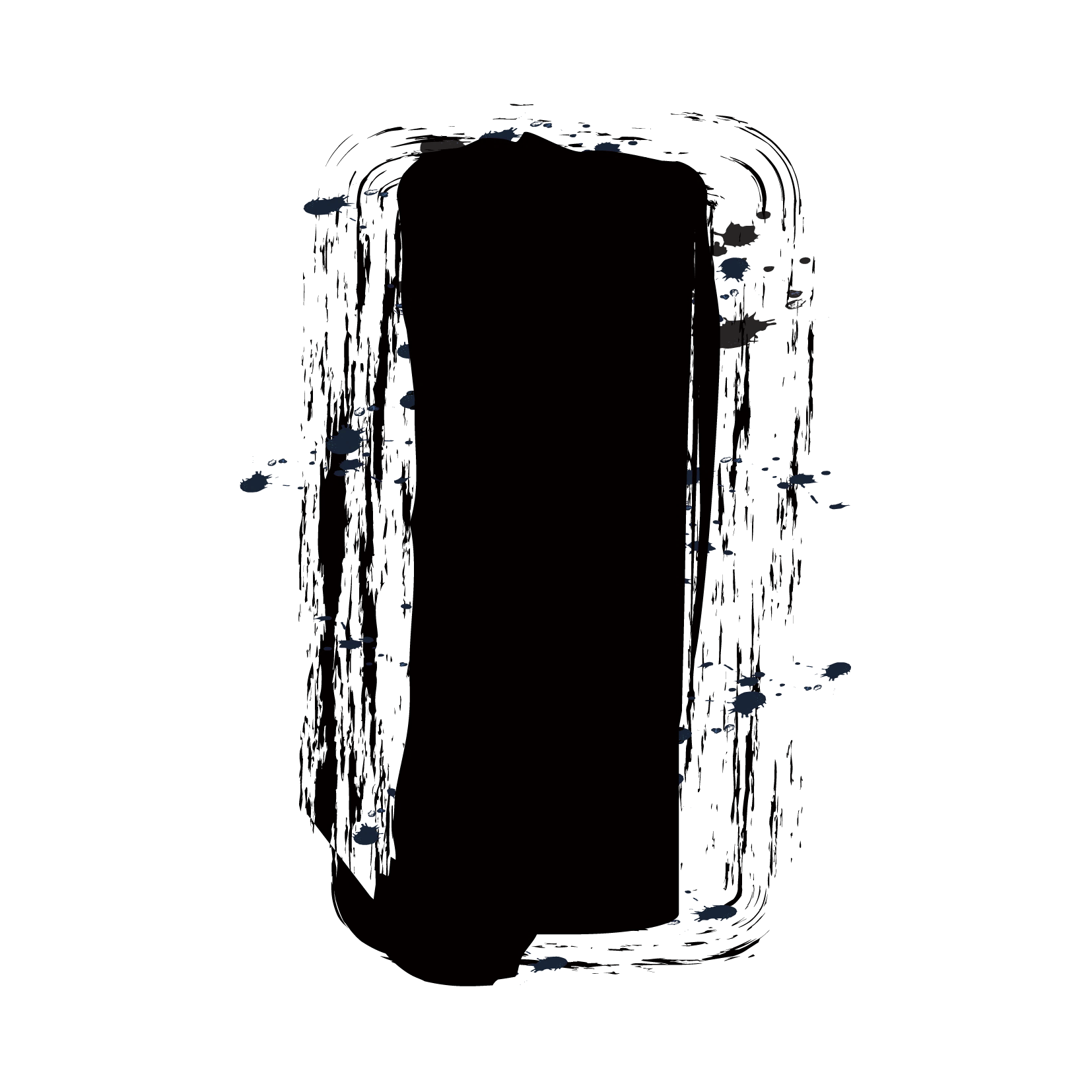 壹
贰
叁
肆
标题文字
标题文字
标题文字
标题文字
蒹葭苍苍，白露为霜。所谓伊人，在水一方。
蒹葭苍苍，白露为霜。所谓伊人，在水一方。
蒹葭苍苍，白露为霜。所谓伊人，在水一方。
蒹葭苍苍，白露为霜。所谓伊人，在水一方。
目   录
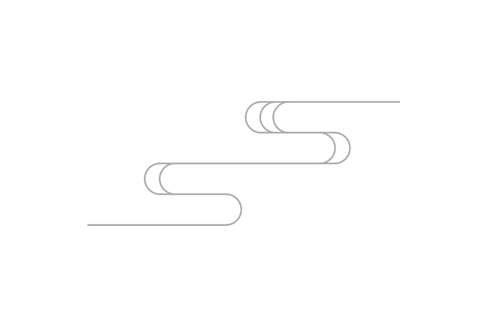 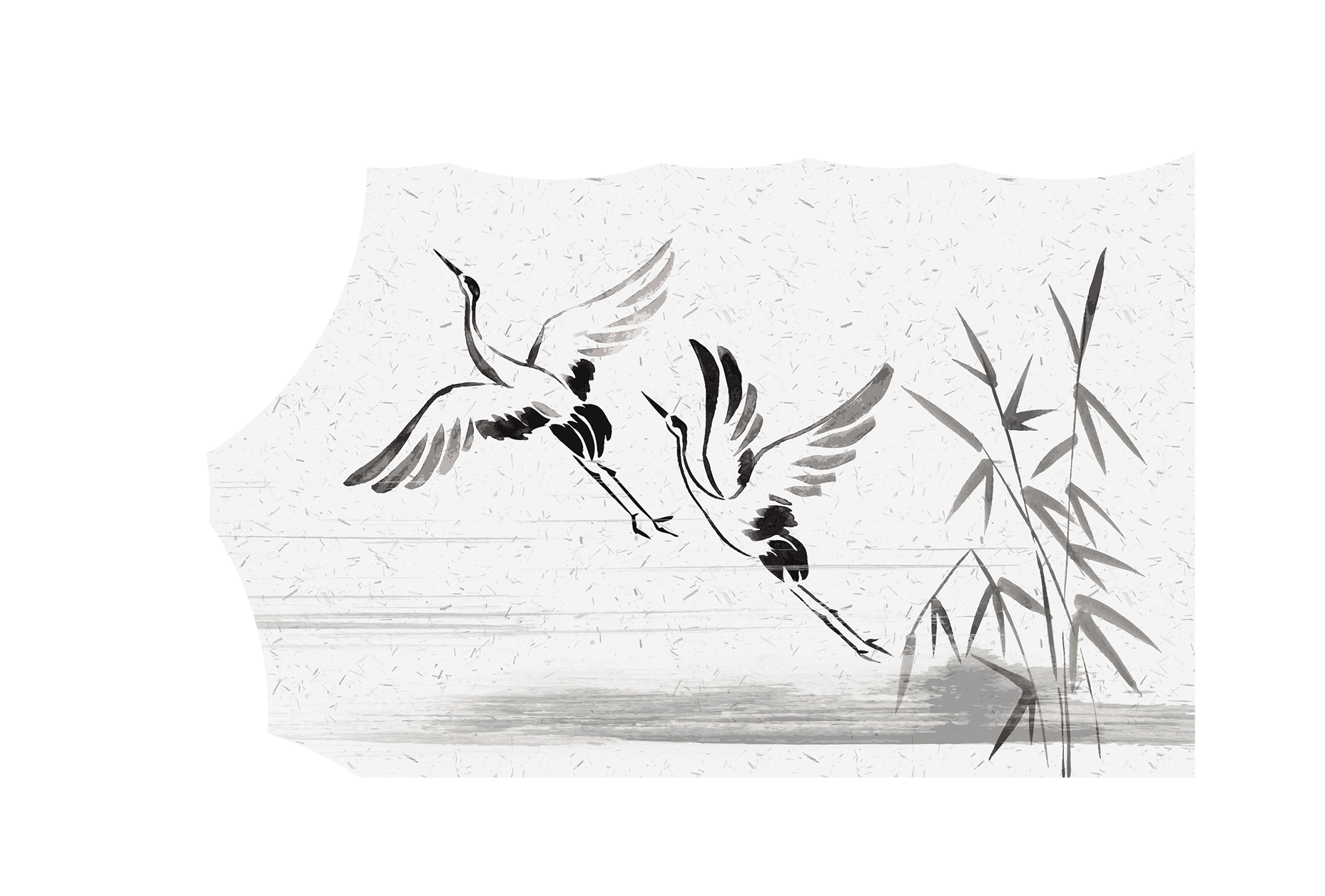 壹
标题文字
蒹葭苍苍，白露为霜。所谓伊人，在水一方。
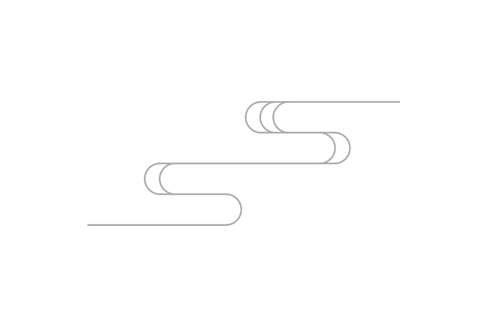 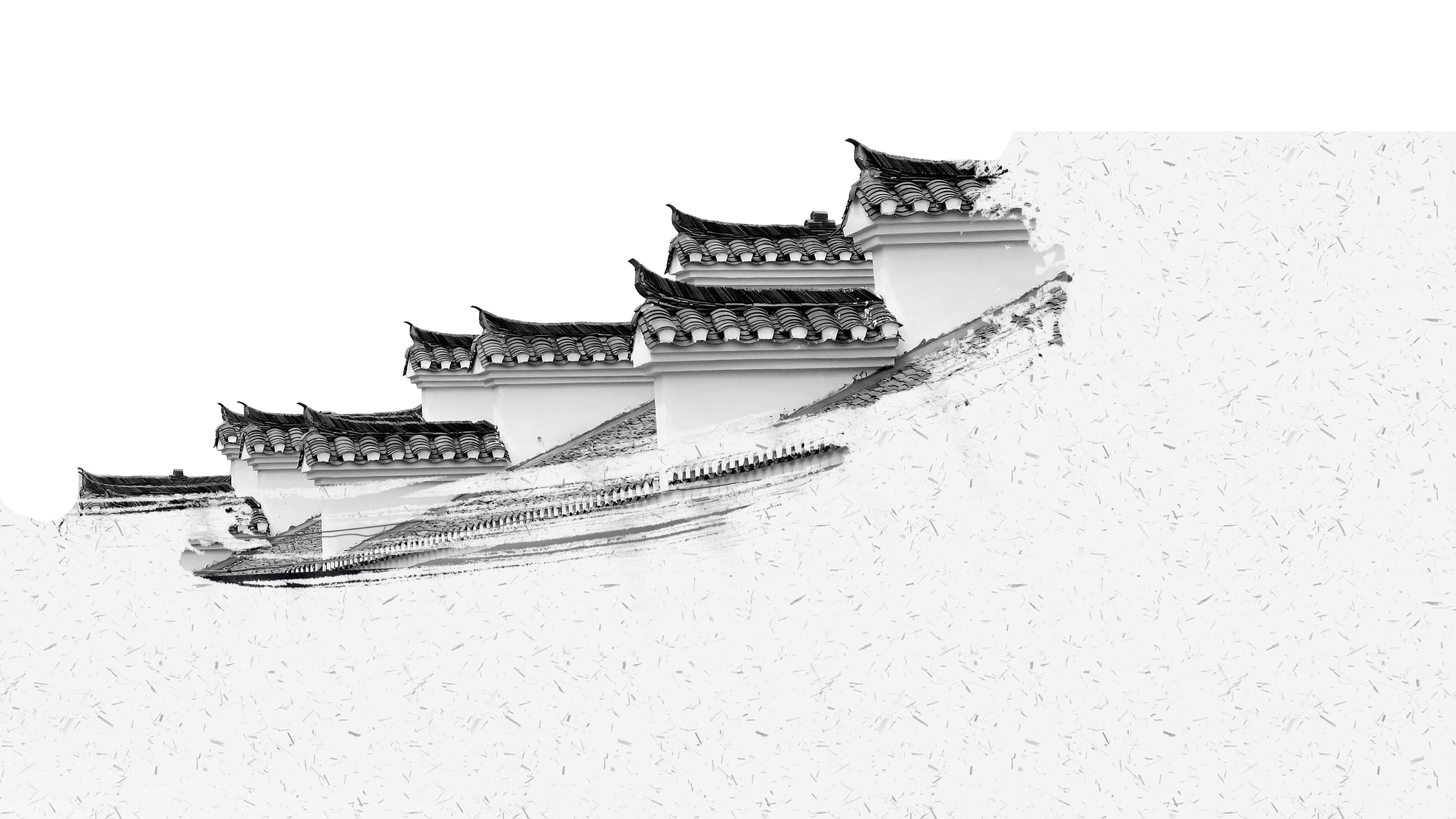 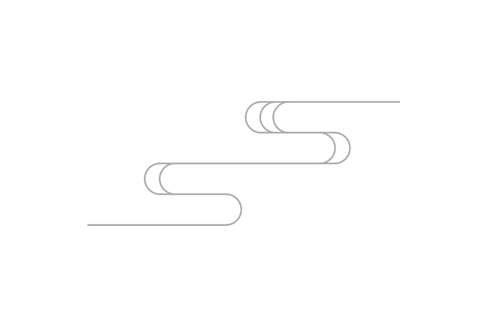 壹
标题文字
蒹葭苍苍，白露为霜。所谓伊人，在水一方。溯洄从之，道阻且长。溯游从之，宛在水中央。蒹葭萋萋，白露未晞。所谓伊人，在水之湄。溯洄从之，道阻且跻。溯游从之，宛在水中坻。蒹葭采采，白露未已。所谓伊人，在水之涘。溯洄从之，道阻且右。溯游从之，宛在水中沚。
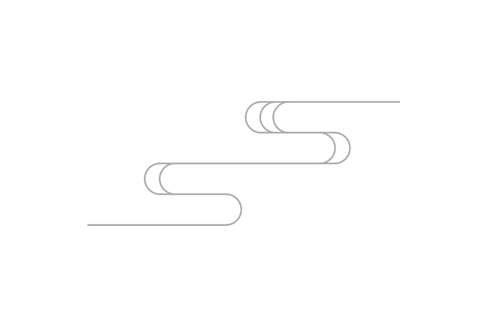 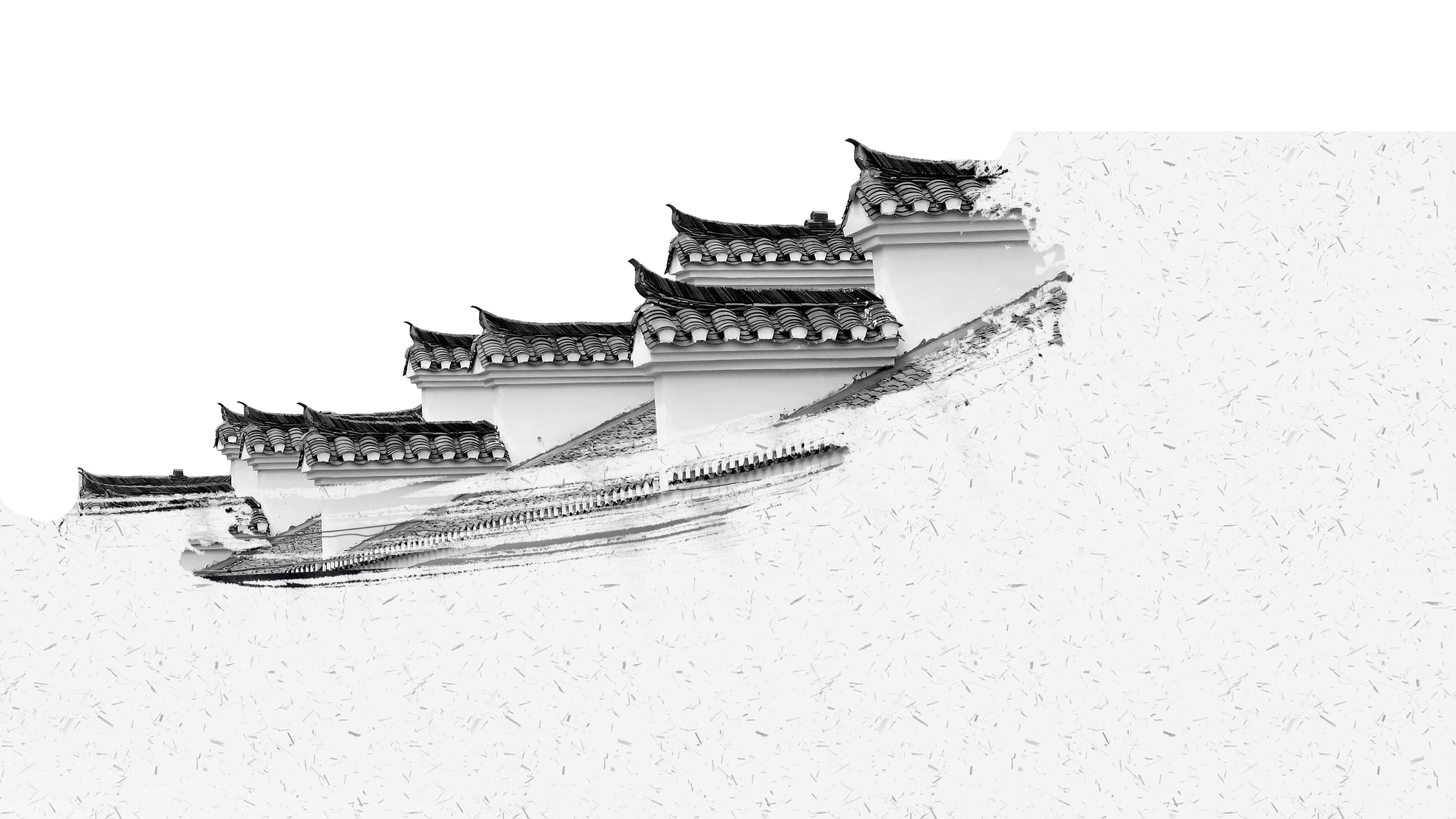 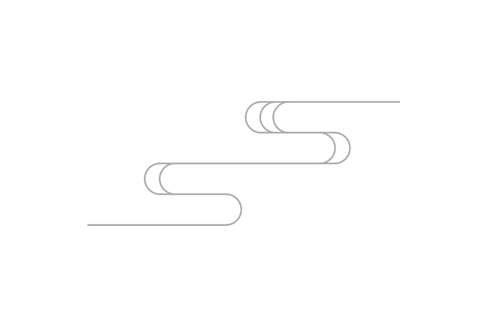 壹
标题文字
壹
贰
叁
肆
蒹葭苍苍，白露为霜。所谓伊人，在水一方。溯洄从之，道阻且长。溯游从之，宛在水中央。
蒹葭苍苍，白露为霜。所谓伊人，在水一方。溯洄从之，道阻且长。溯游从之，宛在水中央。
蒹葭苍苍，白露为霜。所谓伊人，在水一方。溯洄从之，道阻且长。溯游从之，宛在水中央。
蒹葭苍苍，白露为霜。所谓伊人，在水一方。溯洄从之，道阻且长。溯游从之，宛在水中央。
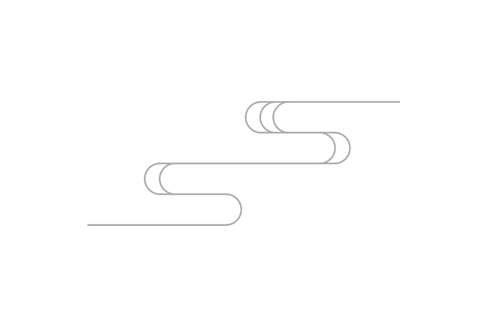 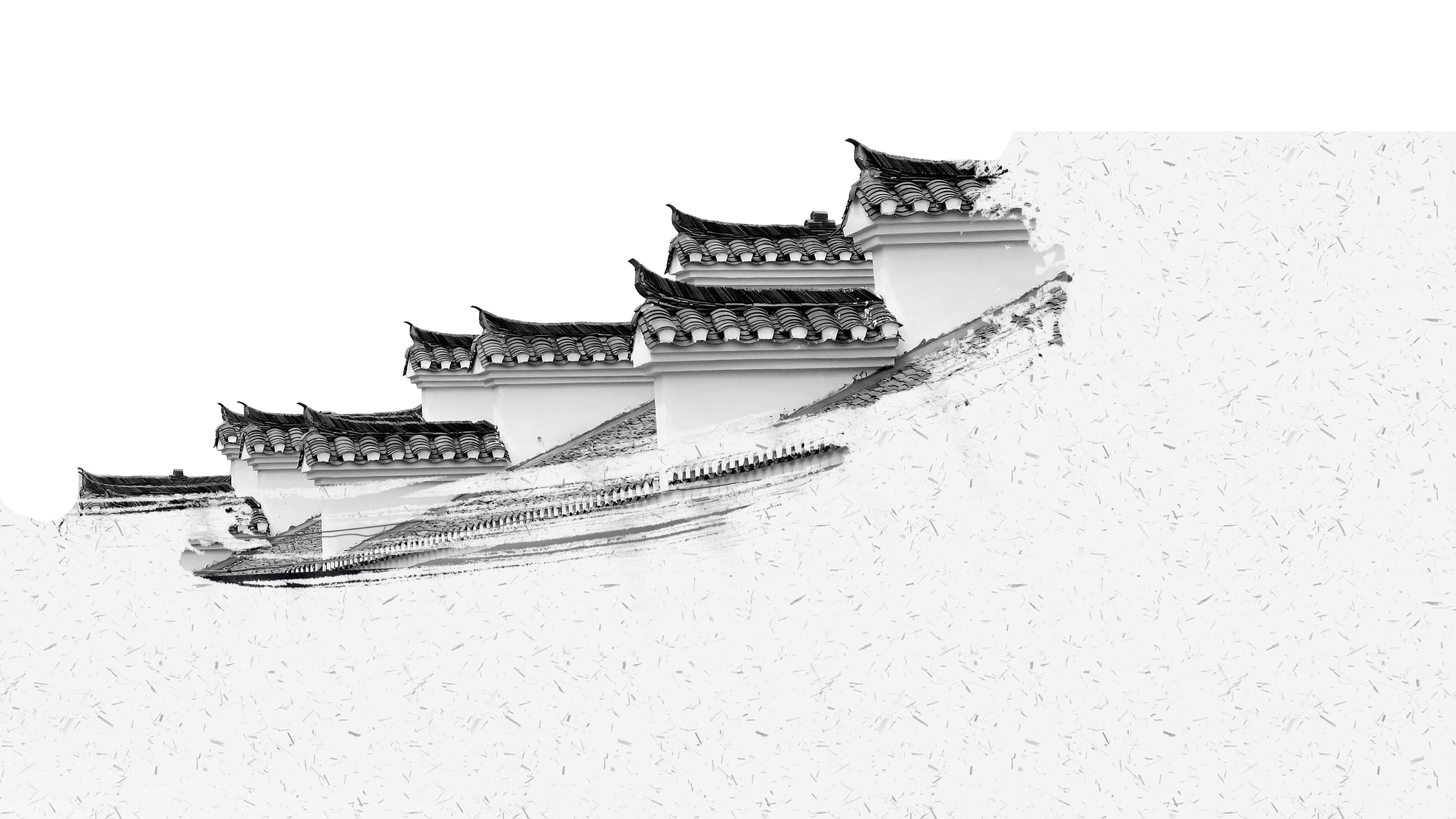 壹
标题文字
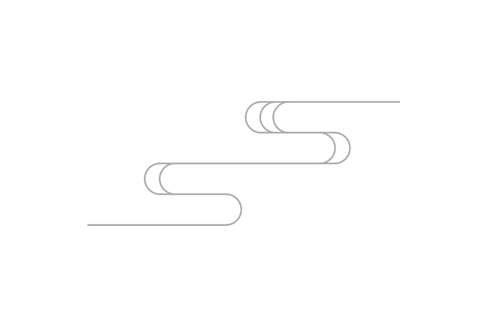 壹
贰
叁
蒹葭苍苍，白露为霜。所谓伊人，在水一方。溯洄从之，道阻且长。溯游从之，宛在水中央。
蒹葭苍苍，白露为霜。所谓伊人，在水一方。溯洄从之，道阻且长。溯游从之，宛在水中央。
蒹葭苍苍，白露为霜。所谓伊人，在水一方。溯洄从之，道阻且长。溯游从之，宛在水中央。
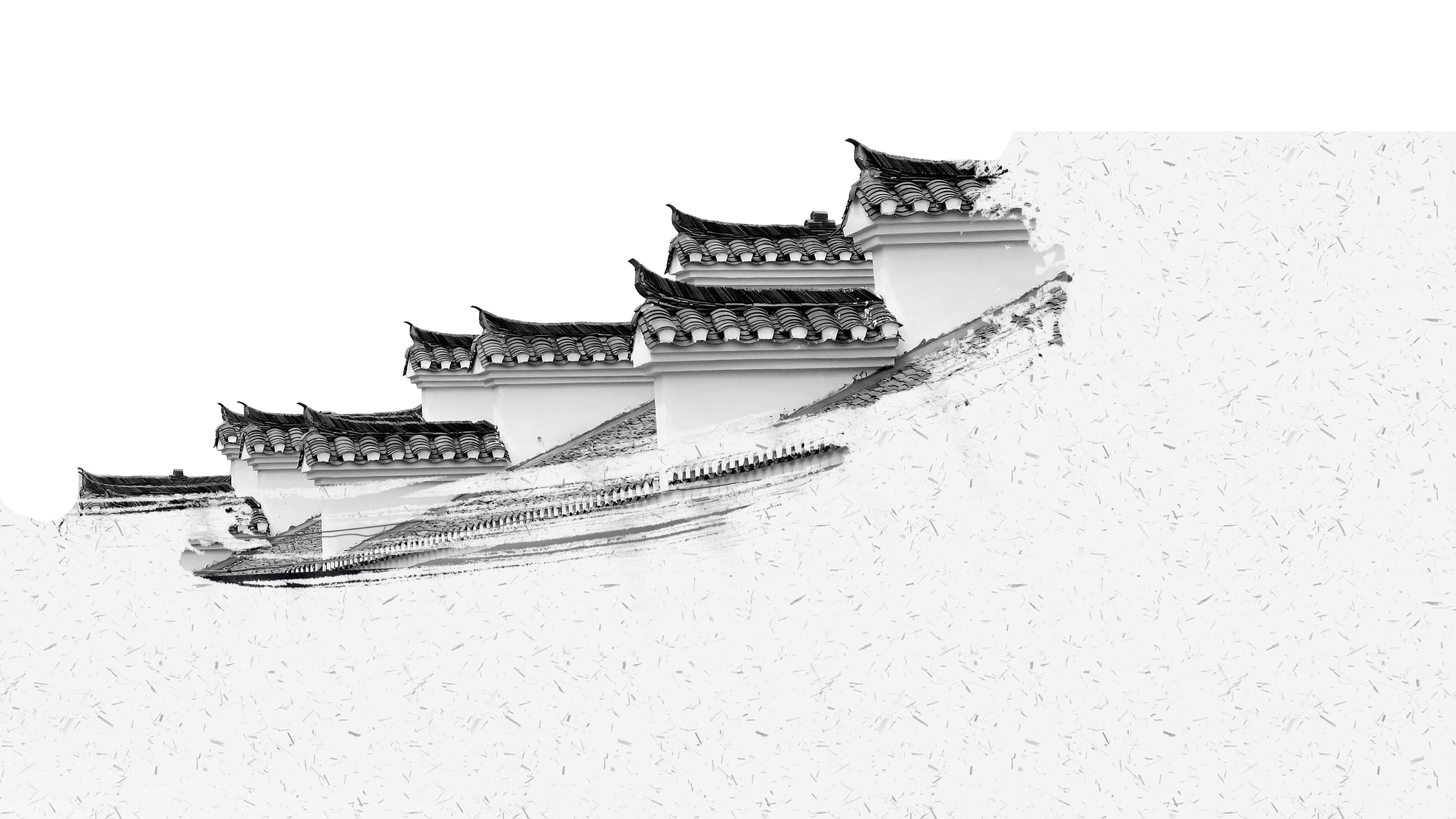 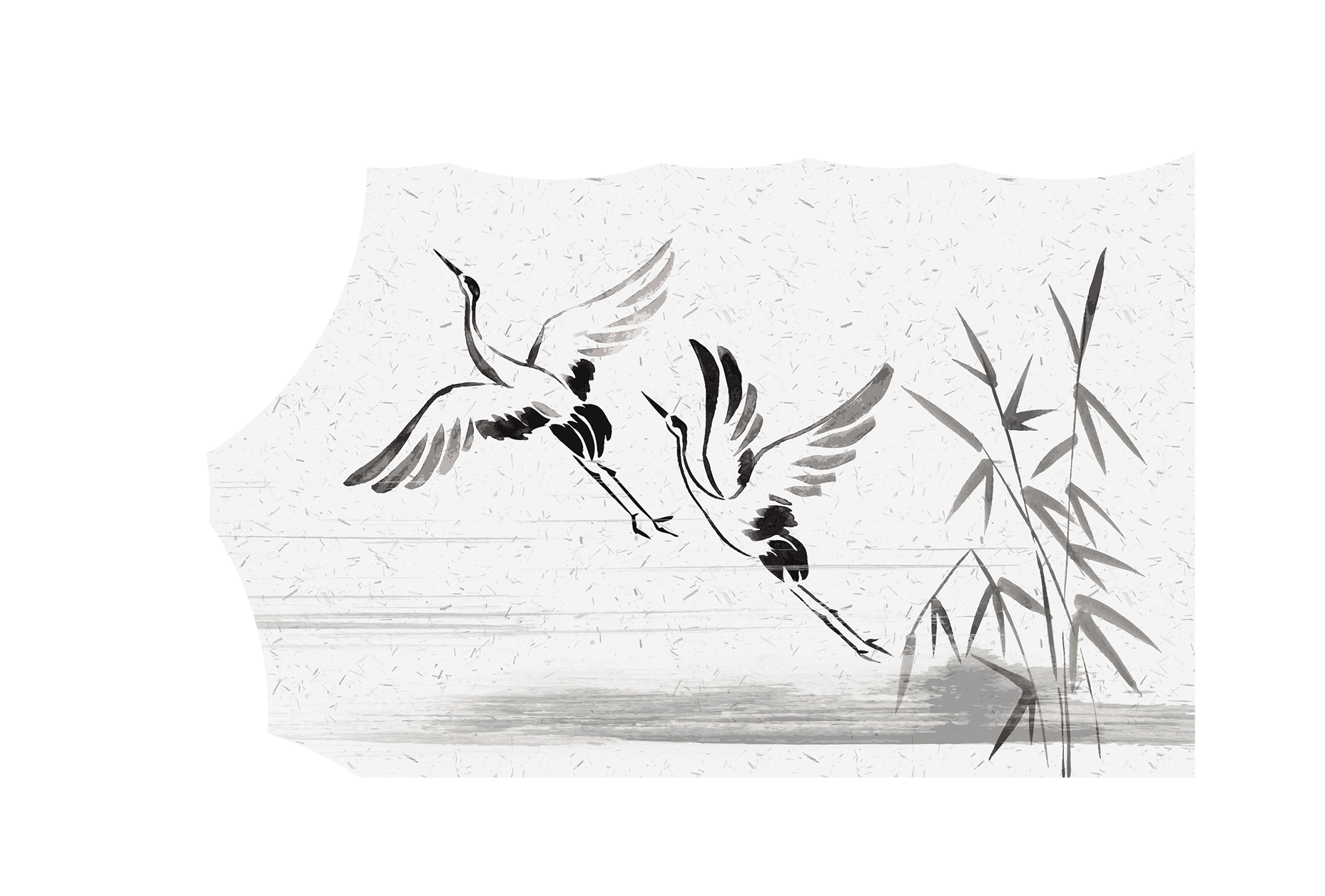 壹
标题文字
壹
贰
叁
蒹葭苍苍，白露为霜。所谓伊人，在水一方。溯洄从之，道阻且长。溯游从之，宛在水中央。
蒹葭苍苍，白露为霜。所谓伊人，在水一方。溯洄从之，道阻且长。溯游从之，宛在水中央。
蒹葭苍苍，白露为霜。所谓伊人，在水一方。溯洄从之，道阻且长。溯游从之，宛在水中央。
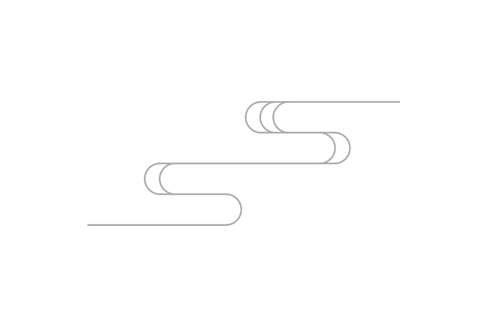 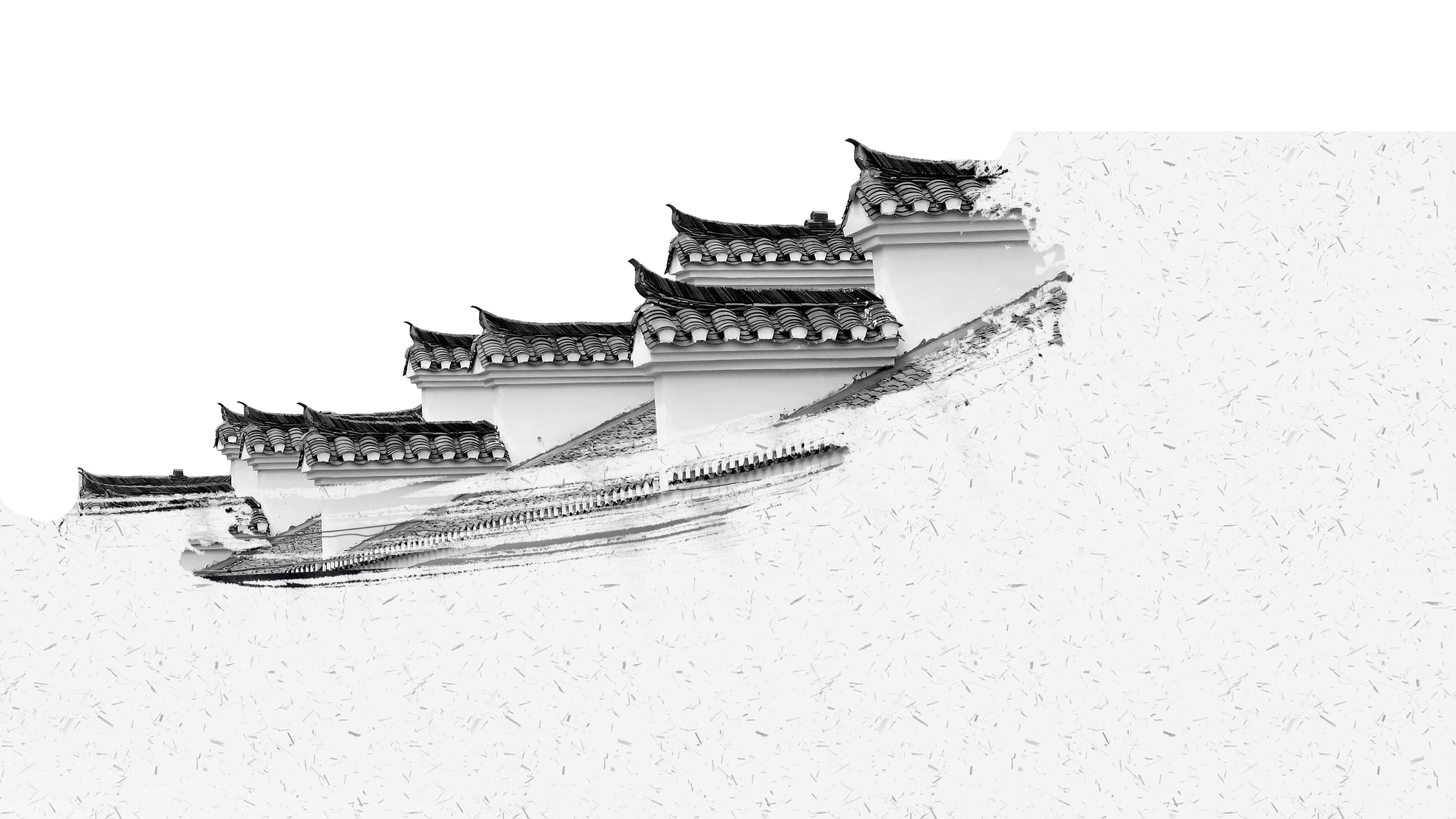 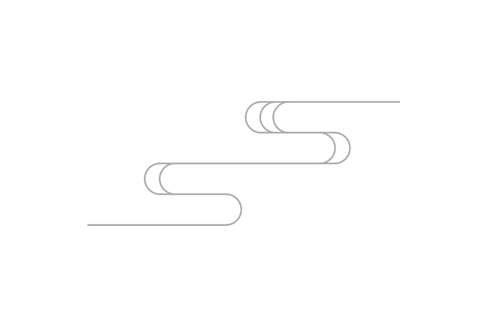 壹
标题文字
壹
贰
叁
蒹葭苍苍，白露为霜。所谓伊人，在水一方。溯洄从之，道阻且长。溯游从之，宛在水中央。
蒹葭苍苍，白露为霜。所谓伊人，在水一方。溯洄从之，道阻且长。溯游从之，宛在水中央。
蒹葭苍苍，白露为霜。所谓伊人，在水一方。溯洄从之，道阻且长。溯游从之，宛在水中央。
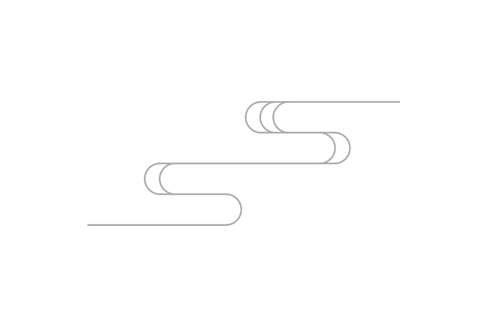 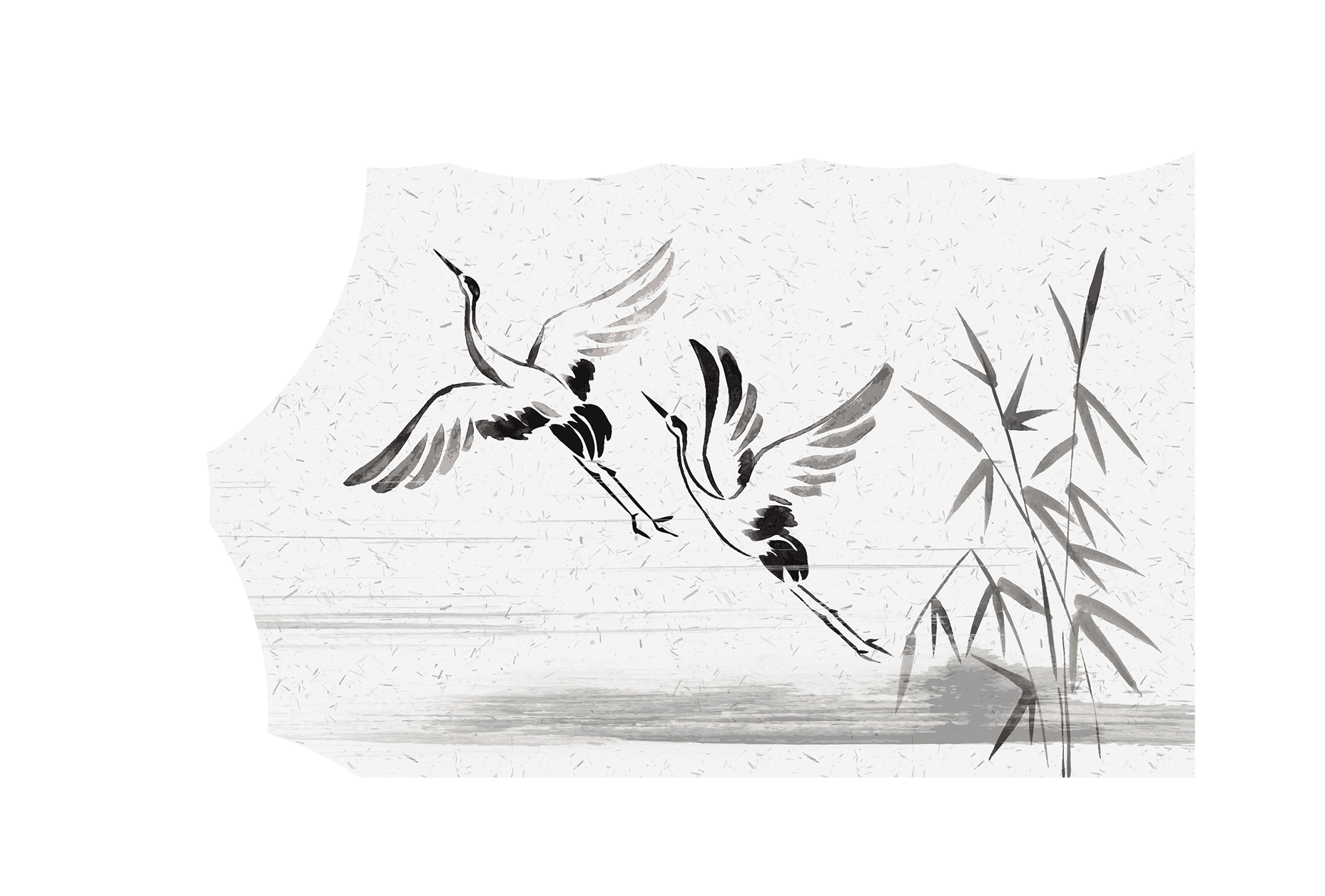 贰
标题文字
蒹葭苍苍，白露为霜。所谓伊人，在水一方。
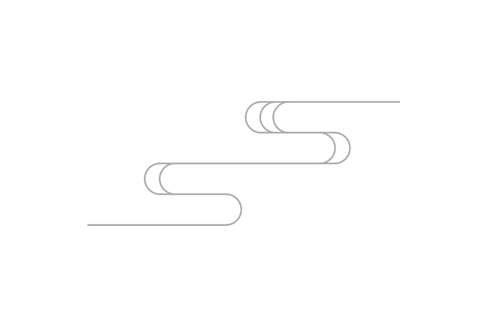 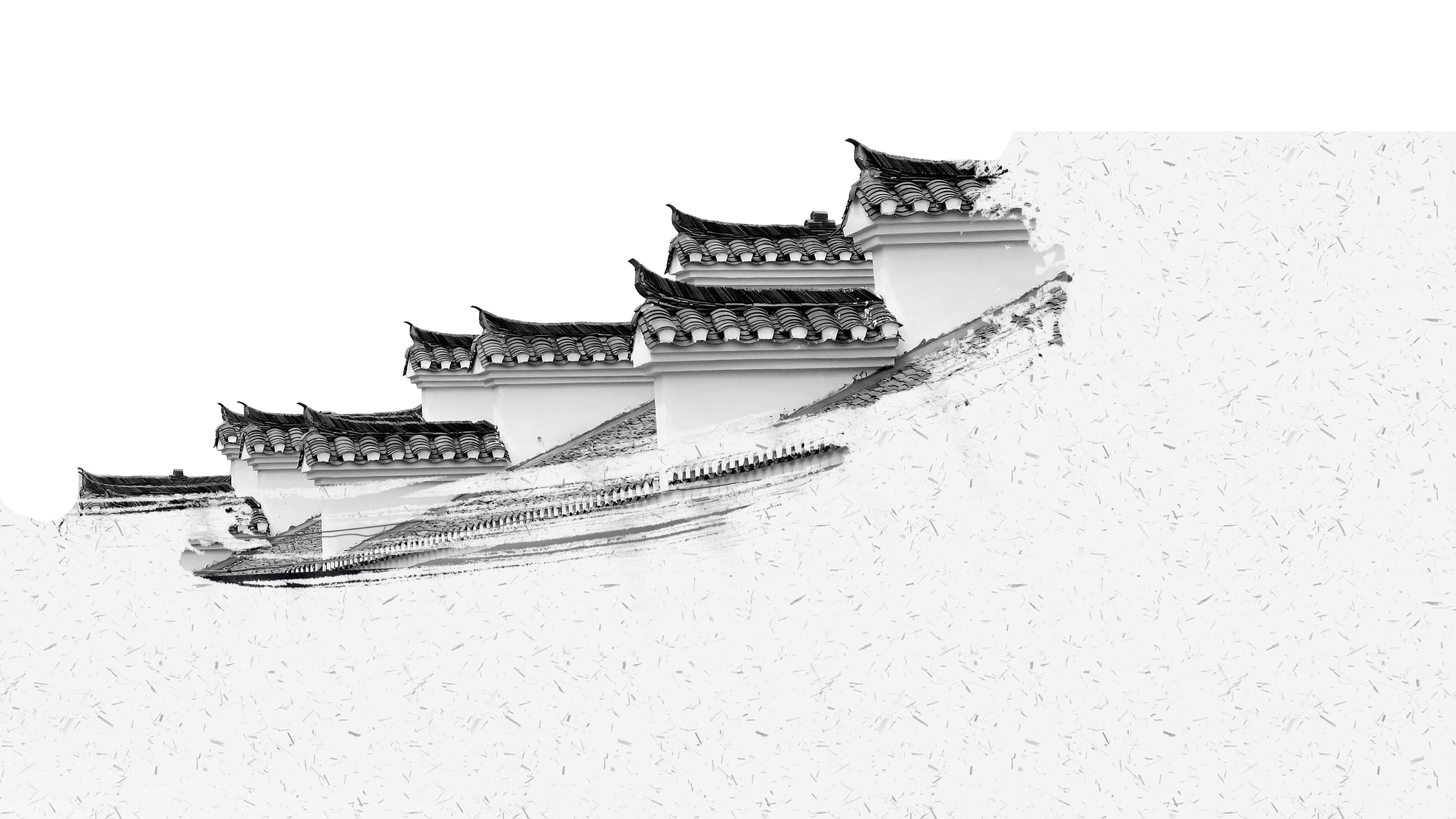 蒹葭苍苍，白露为霜。所谓伊人，在水一方。溯洄从之，道阻且长。溯游从之，宛在水中央。
壹
蒹葭苍苍，白露为霜。所谓伊人，在水一方。溯洄从之，道阻且长。溯游从之，宛在水中央。
贰
蒹葭苍苍，白露为霜。所谓伊人，在水一方。溯洄从之，道阻且长。溯游从之，宛在水中央。
叁
贰
标题文字
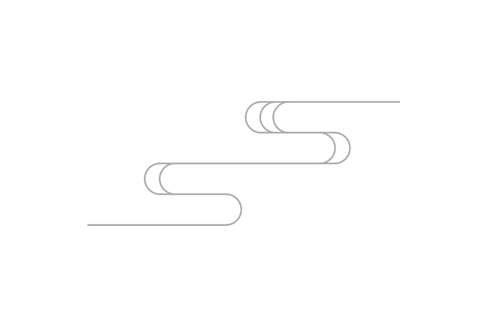 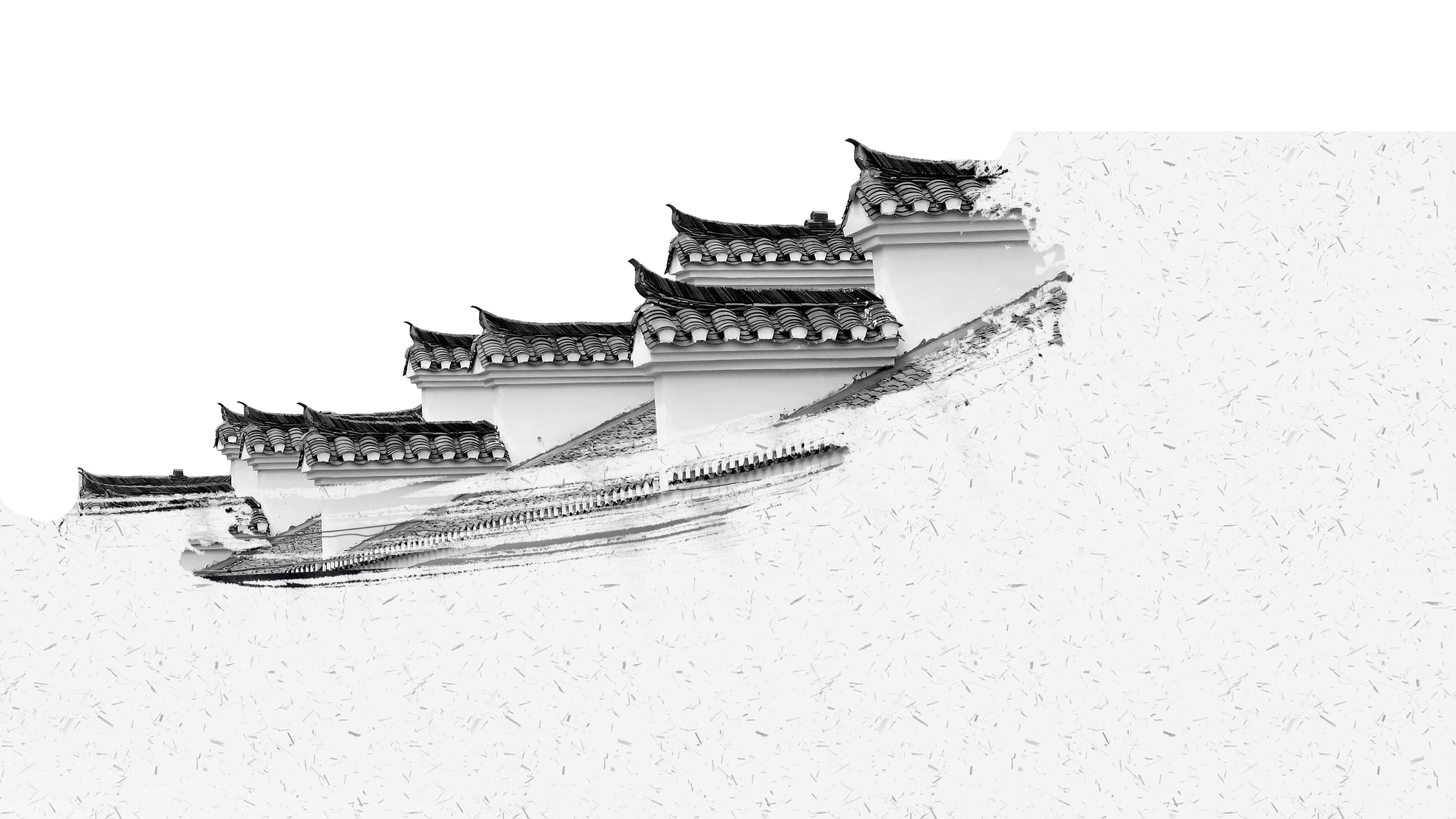 蒹葭苍苍，白露为霜。所谓伊人，在水一方。溯洄从之，道阻且长。溯游从之，宛在水中央。
贰
标题文字
蒹葭苍苍，白露为霜。所谓伊人，在水一方。溯洄从之，道阻且长。溯游从之，宛在水中央。
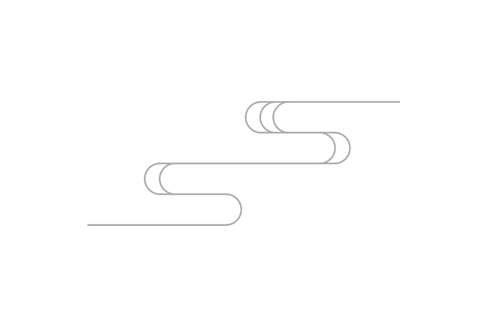 蒹葭苍苍，白露为霜。所谓伊人，在水一方。溯洄从之，道阻且长。溯游从之，宛在水中央。
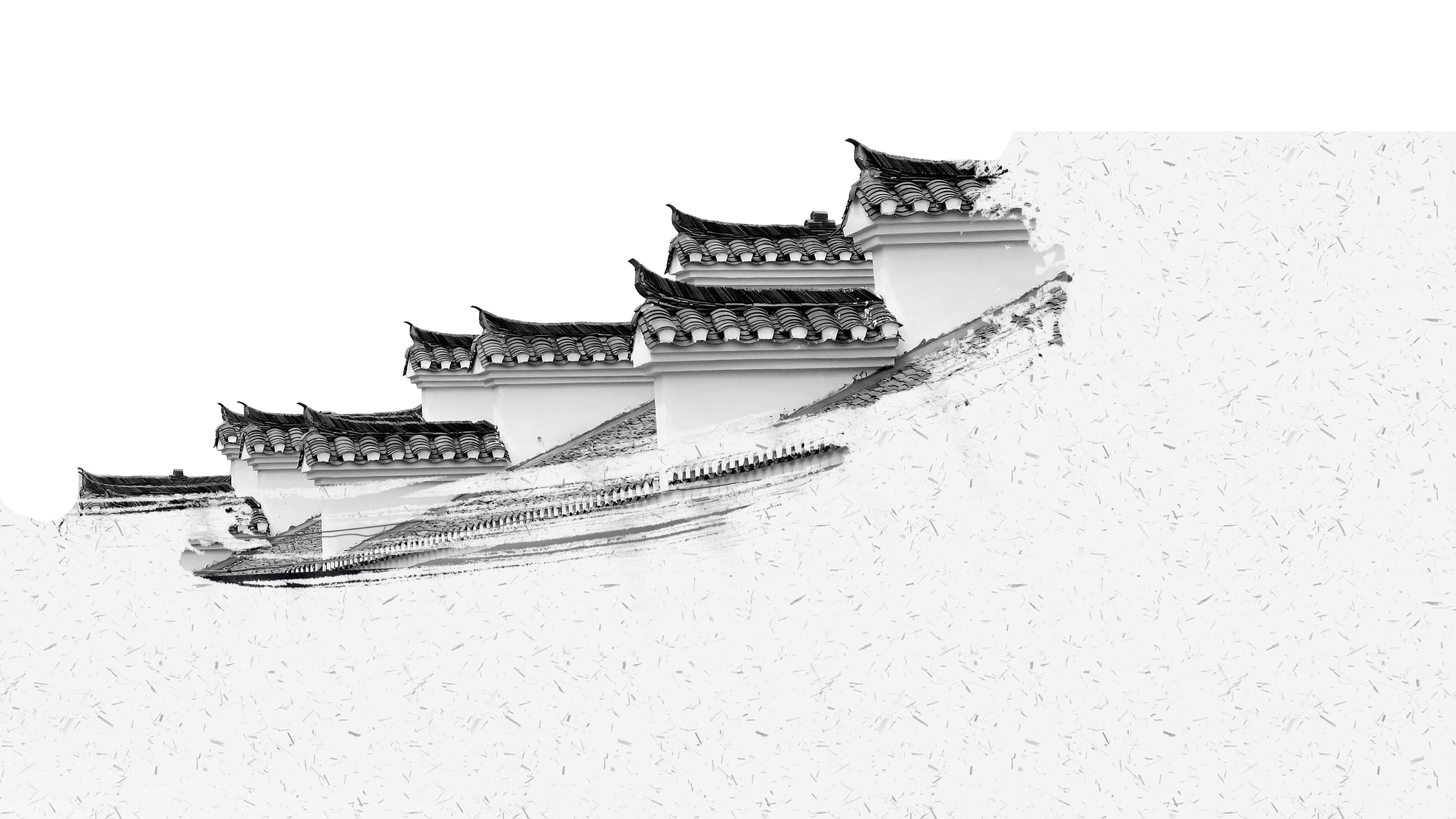 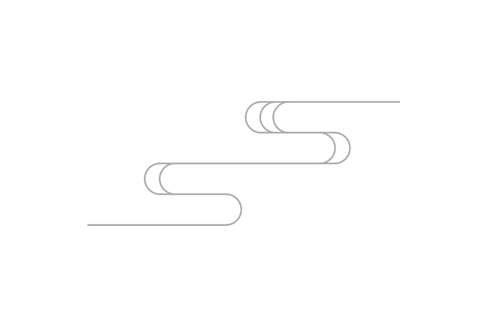 贰
标题文字
蒹葭苍苍，白露为霜。所谓伊人，在水一方。溯洄从之，道阻且长。溯游从之，宛在水中央。
壹
贰
叁
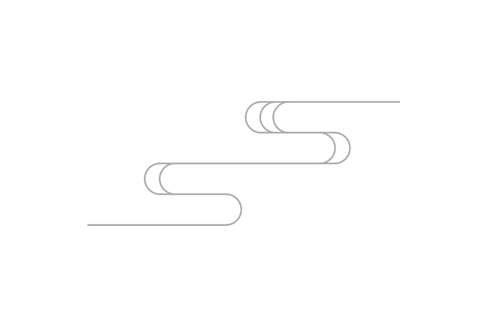 蒹葭苍苍，白露为霜。所谓伊人，在水一方。溯洄从之，道阻且长。溯游从之，宛在水中央。
蒹葭苍苍，白露为霜。所谓伊人，在水一方。溯洄从之，道阻且长。溯游从之，宛在水中央。
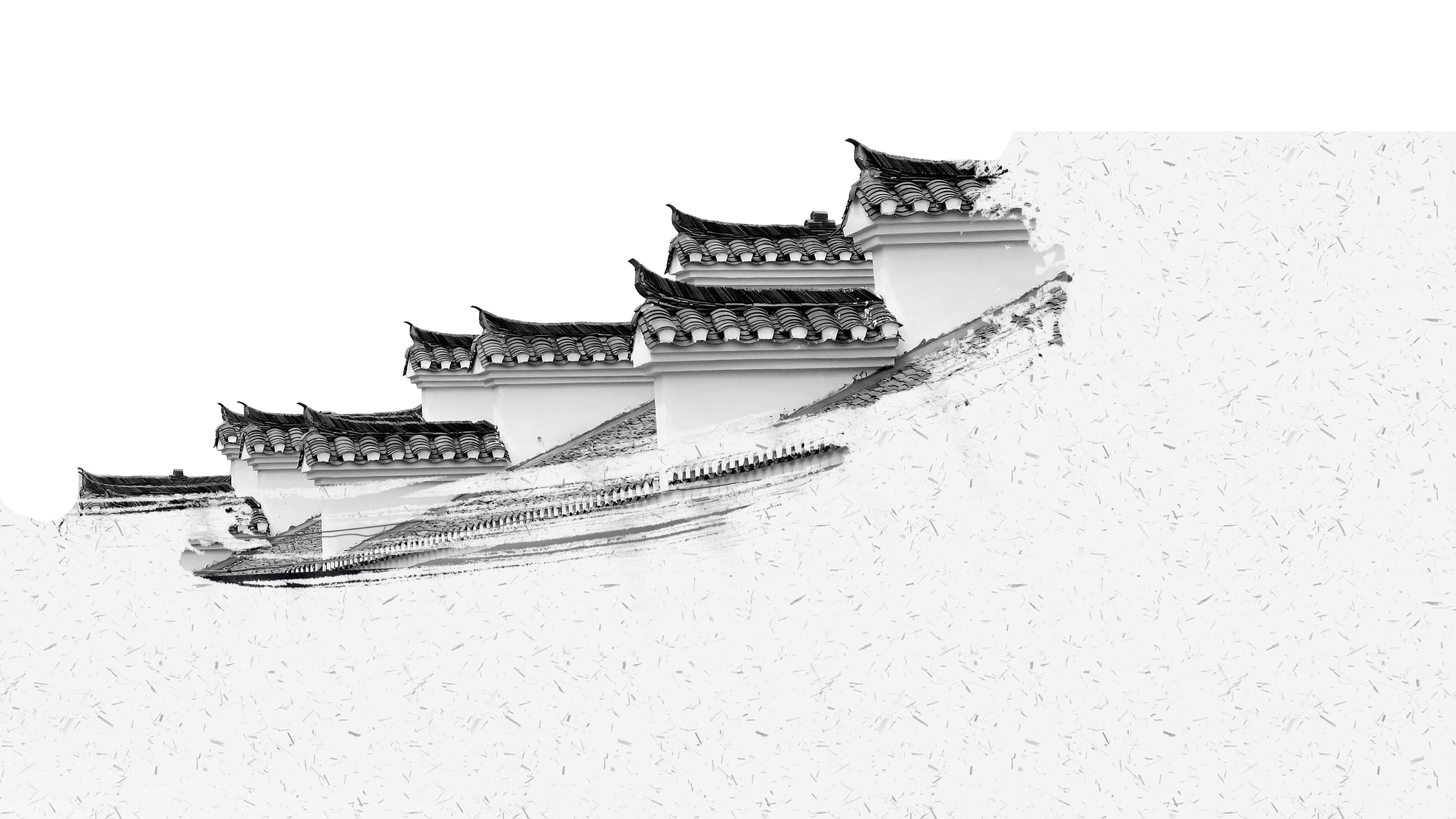 贰
标题文字
壹
贰
叁
肆
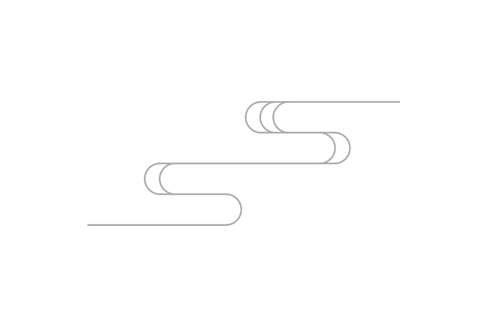 蒹葭苍苍，白露为霜。所谓伊人，在水一方。溯洄从之，道阻且长。溯游从之，宛在水中央。
蒹葭苍苍，白露为霜。所谓伊人，在水一方。溯洄从之，道阻且长。溯游从之，宛在水中央。
蒹葭苍苍，白露为霜。所谓伊人，在水一方。溯洄从之，道阻且长。溯游从之，宛在水中央。
蒹葭苍苍，白露为霜。所谓伊人，在水一方。溯洄从之，道阻且长。溯游从之，宛在水中央。
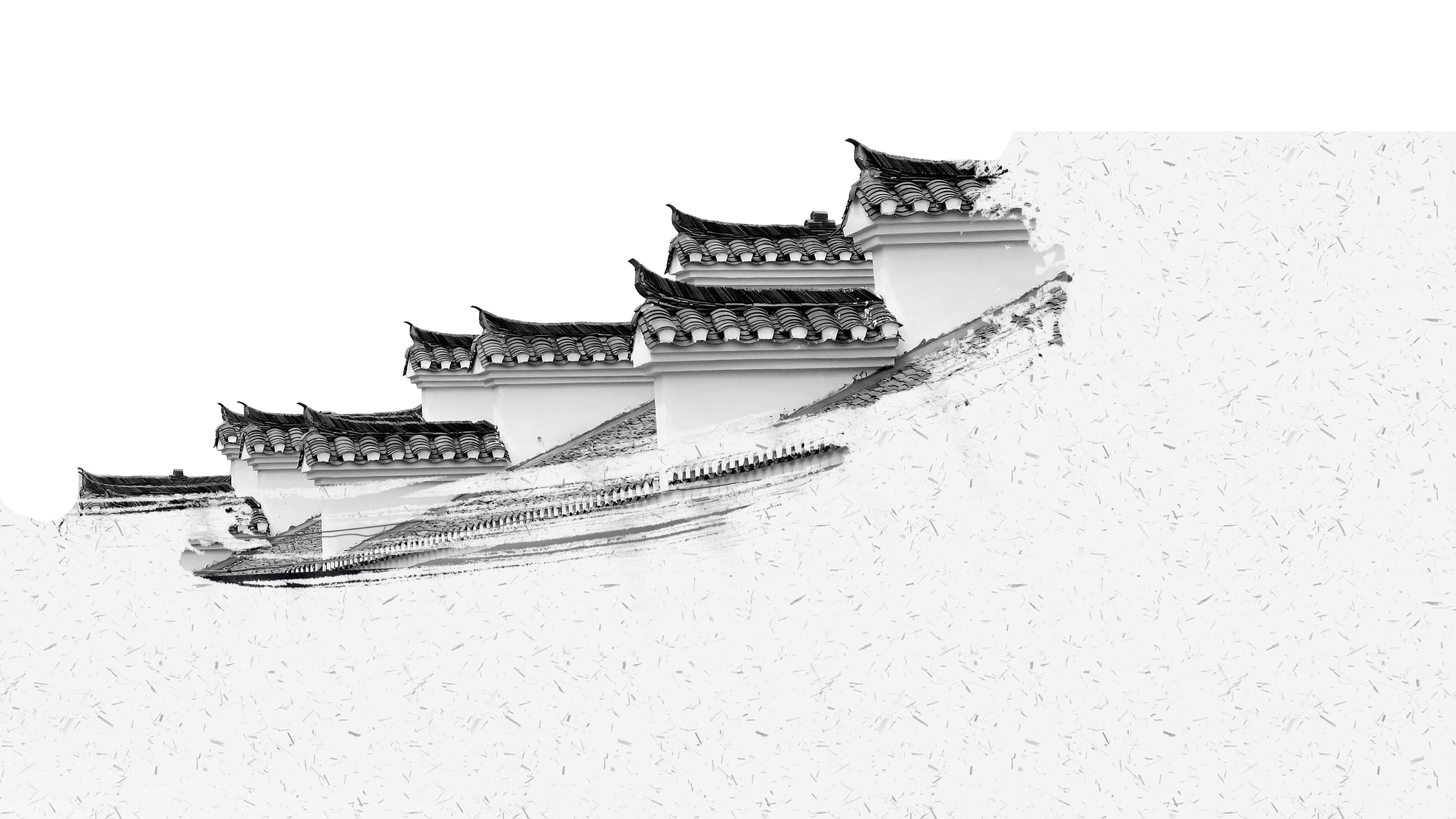 贰
标题文字
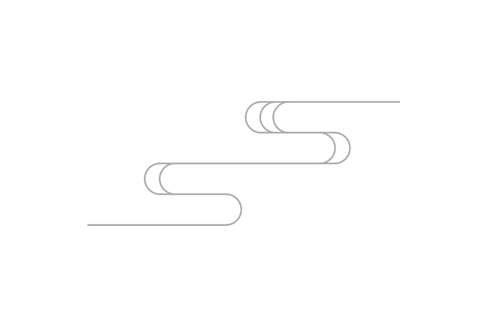 蒹葭 苍苍，白露为霜。所谓伊人，在水一方。  溯洄从之，道阻且长。溯游从之，宛在水中央。
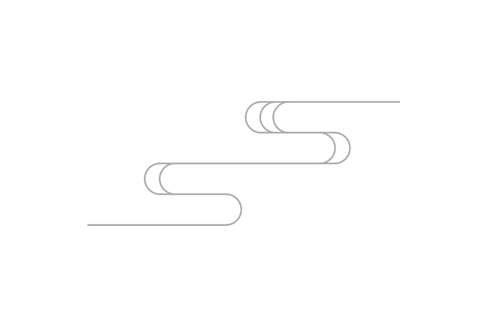 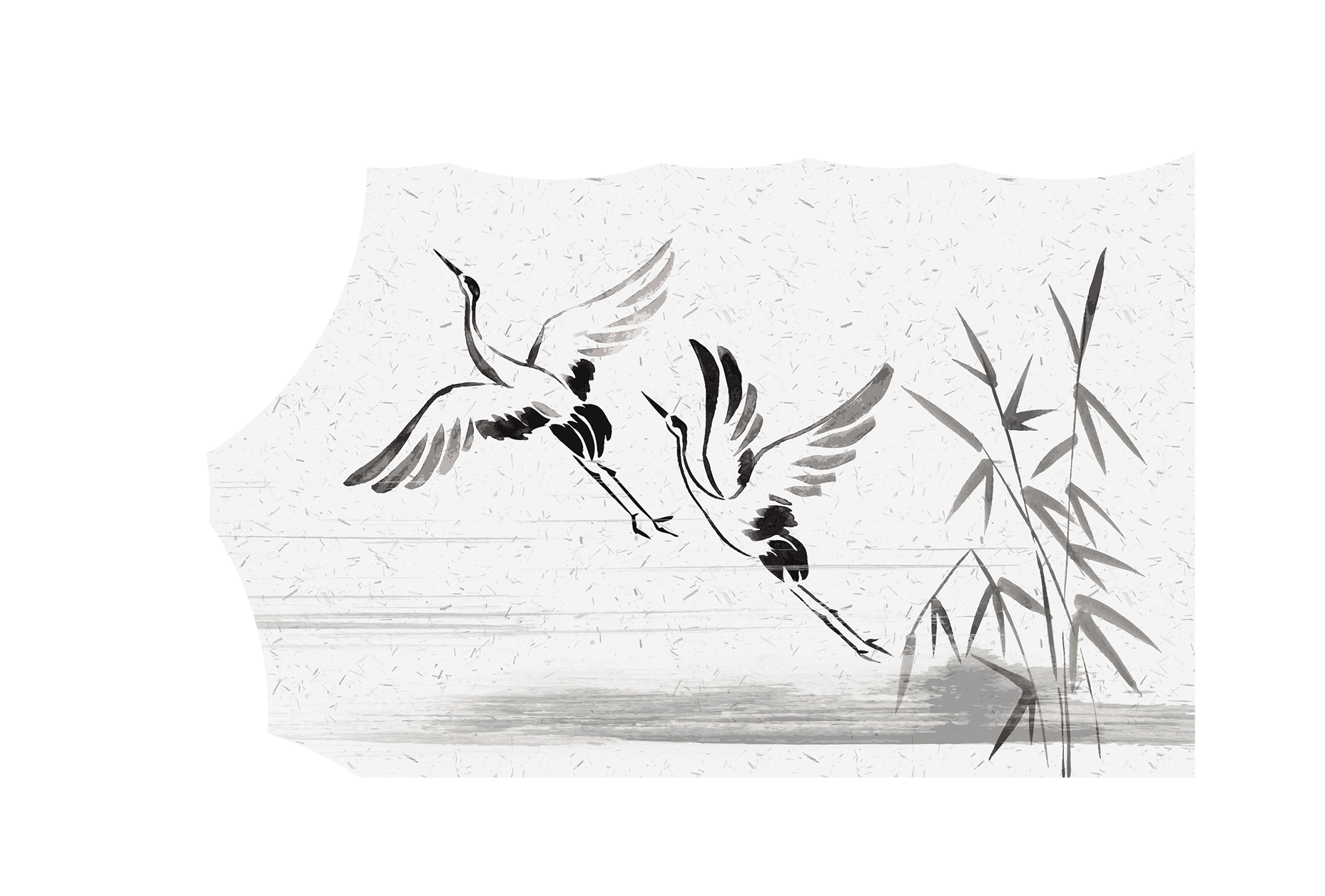 叁
标题文字
蒹葭苍苍，白露为霜。所谓伊人，在水一方。
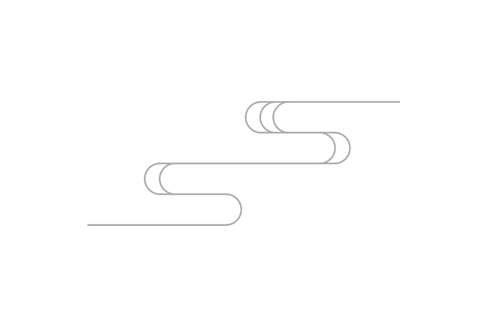 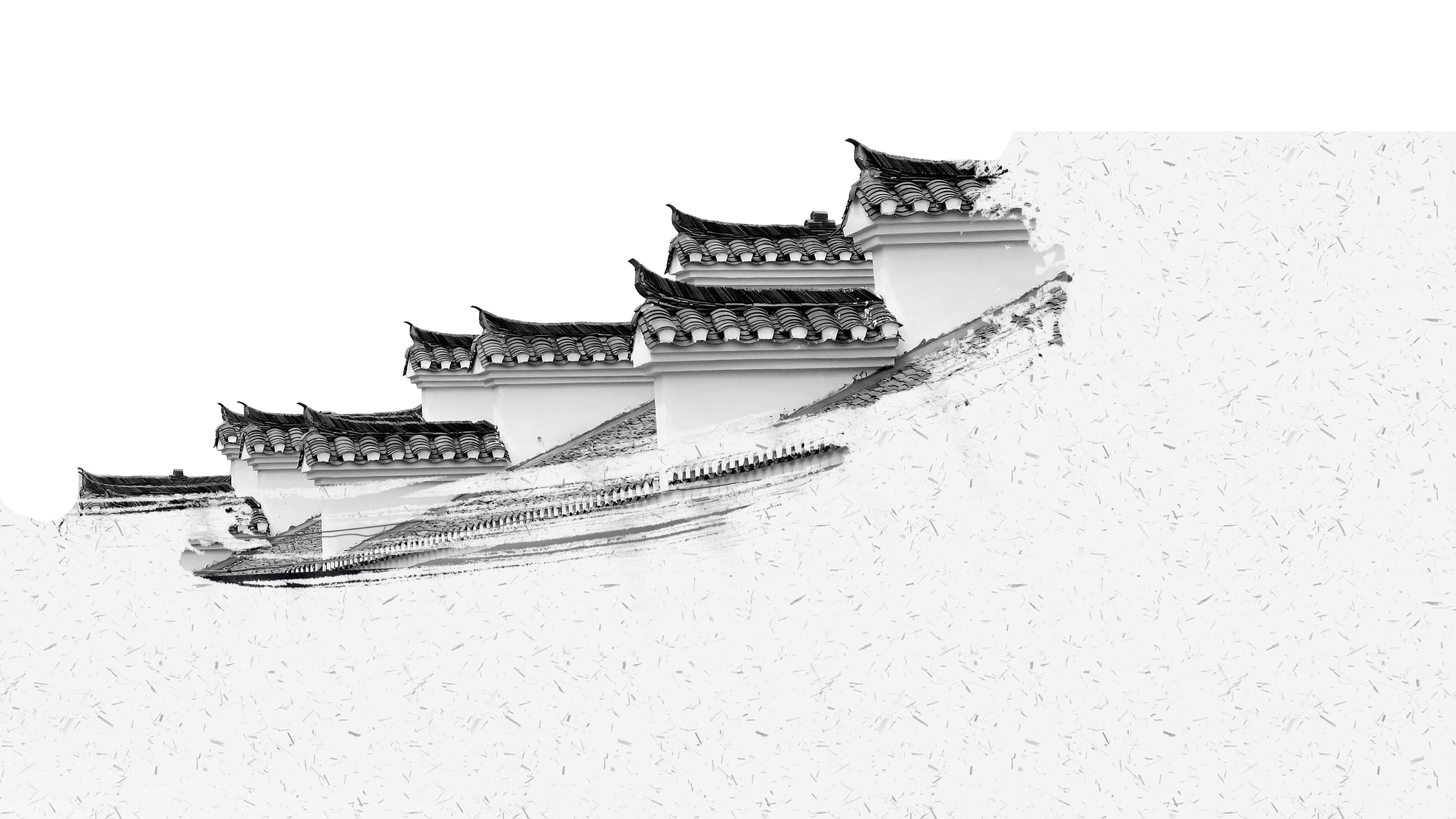 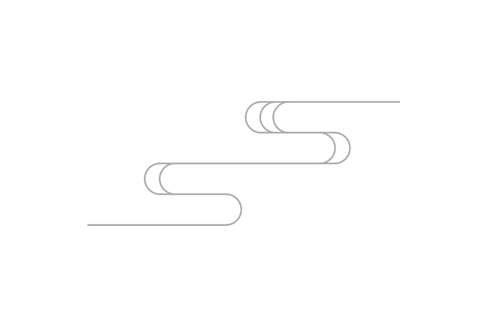 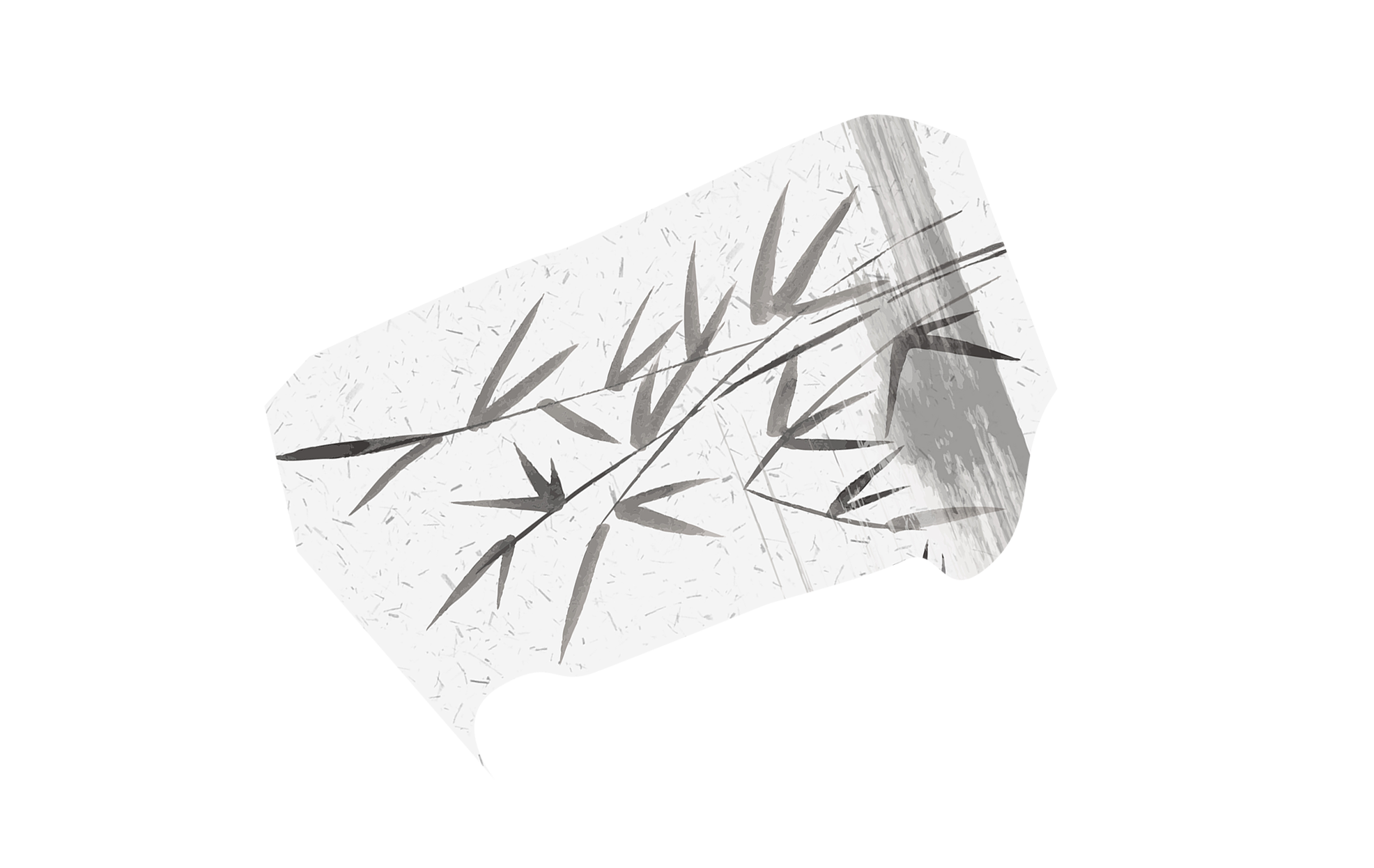 叁
标题文字
壹
贰
蒹葭苍苍，白露为霜。所谓伊人，在水一方。溯洄从之，道阻且长。溯游从之，宛在水中央。
蒹葭苍苍，白露为霜。所谓伊人，在水一方。溯洄从之，道阻且长。溯游从之，宛在水中央。
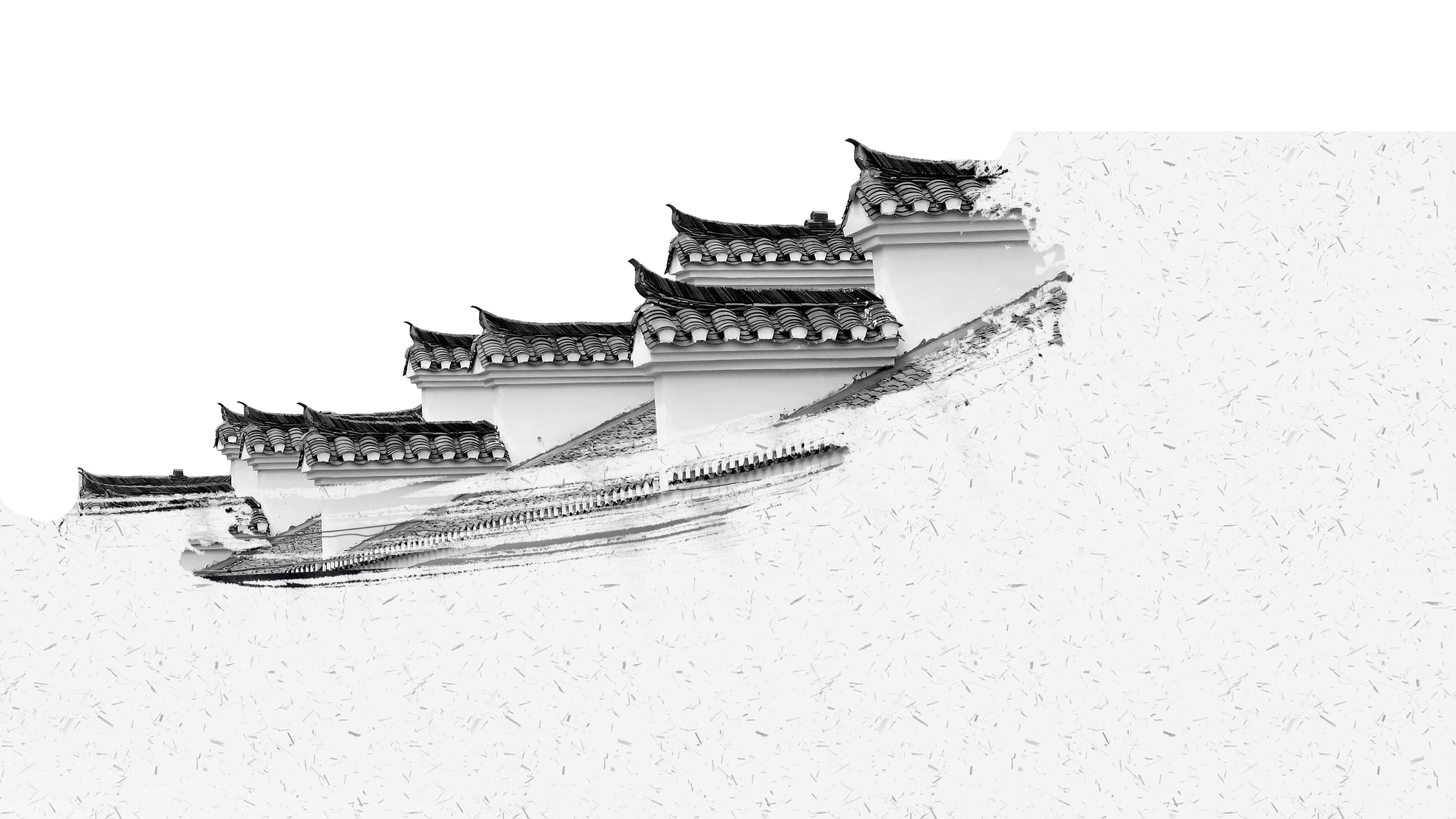 叁
标题文字
壹
贰
叁
肆
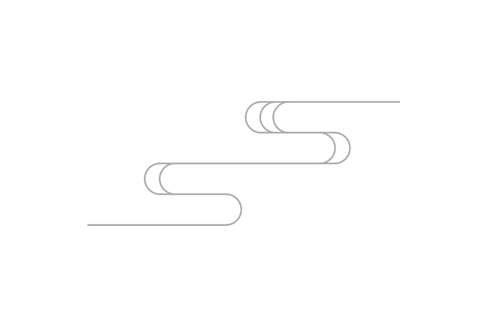 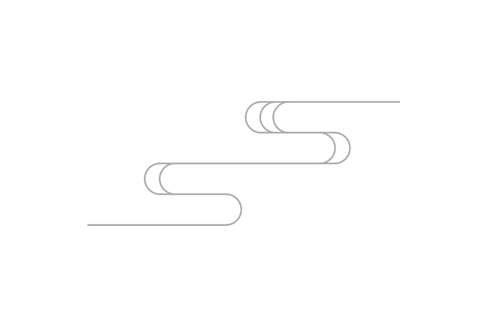 蒹葭苍苍，白露为霜。所谓伊人，在水一方。溯洄从之，道阻且长。溯游从之，宛在水中央。
蒹葭苍苍，白露为霜。所谓伊人，在水一方。溯洄从之，道阻且长。溯游从之，宛在水中央。
蒹葭苍苍，白露为霜。所谓伊人，在水一方。溯洄从之，道阻且长。溯游从之，宛在水中央。
蒹葭苍苍，白露为霜。所谓伊人，在水一方。溯洄从之，道阻且长。溯游从之，宛在水中央。
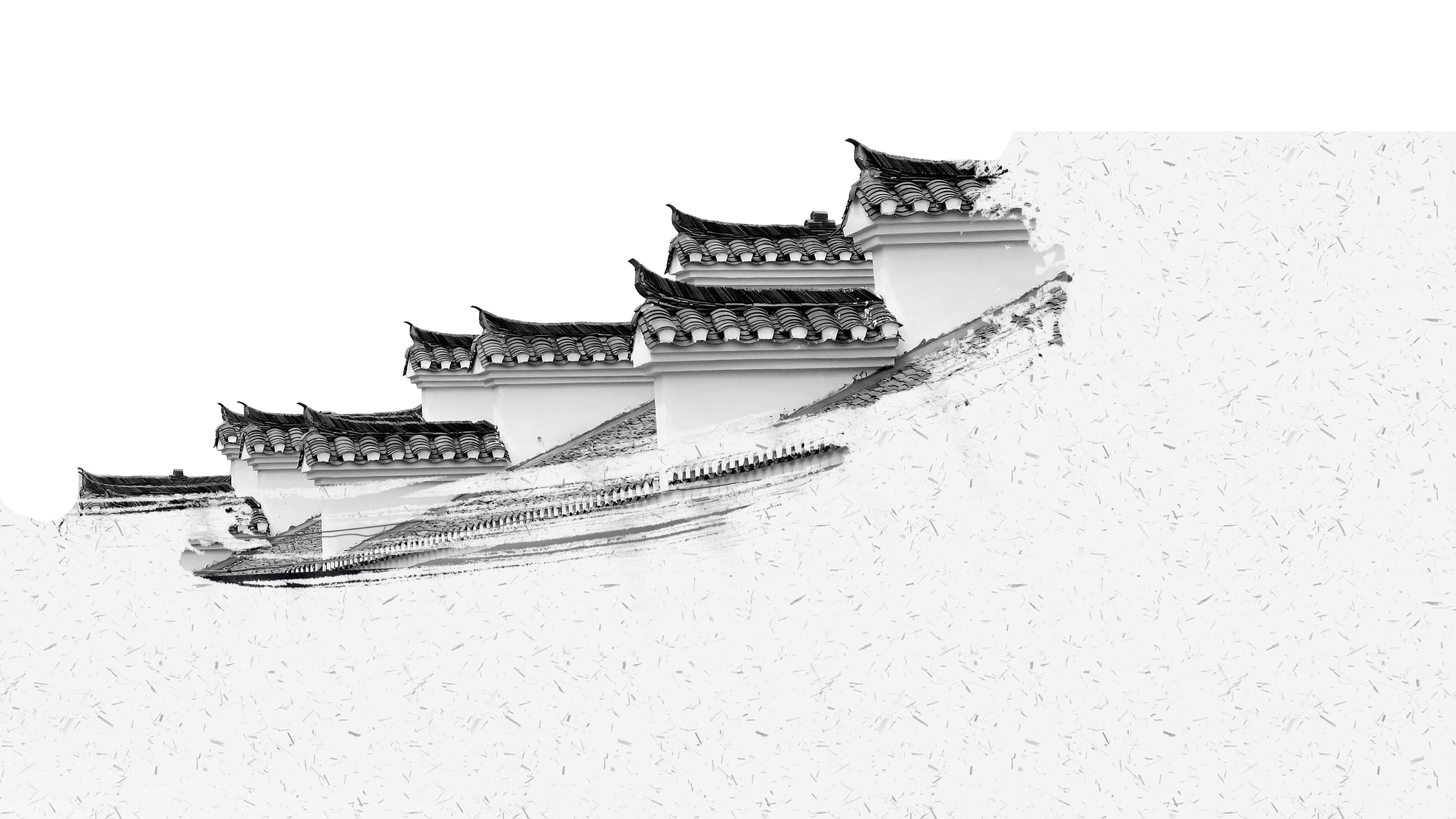 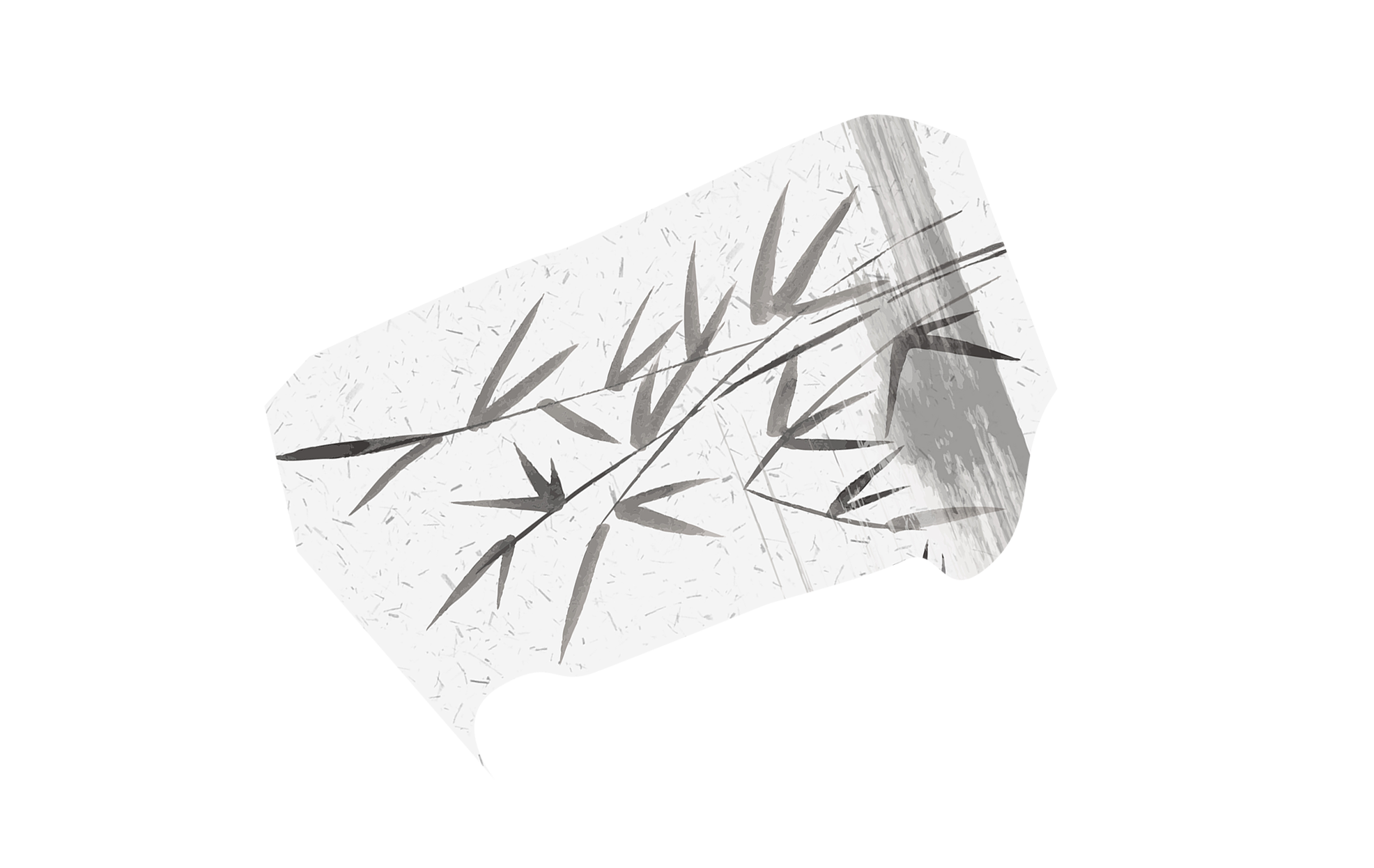 蒹葭苍苍，白露为霜。所谓伊人，在水一方。溯洄从之，道阻且长。溯游从之，宛在水中央。
壹
贰
蒹葭苍苍，白露为霜。所谓伊人，在水一方。溯洄从之，道阻且长。溯游从之，宛在水中央。
叁
标题文字
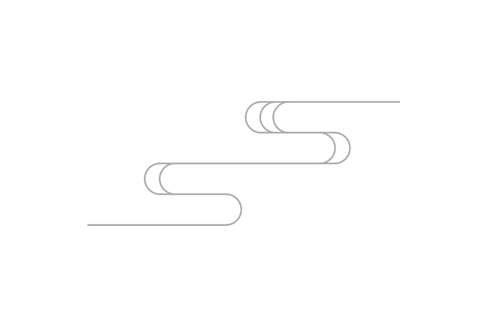 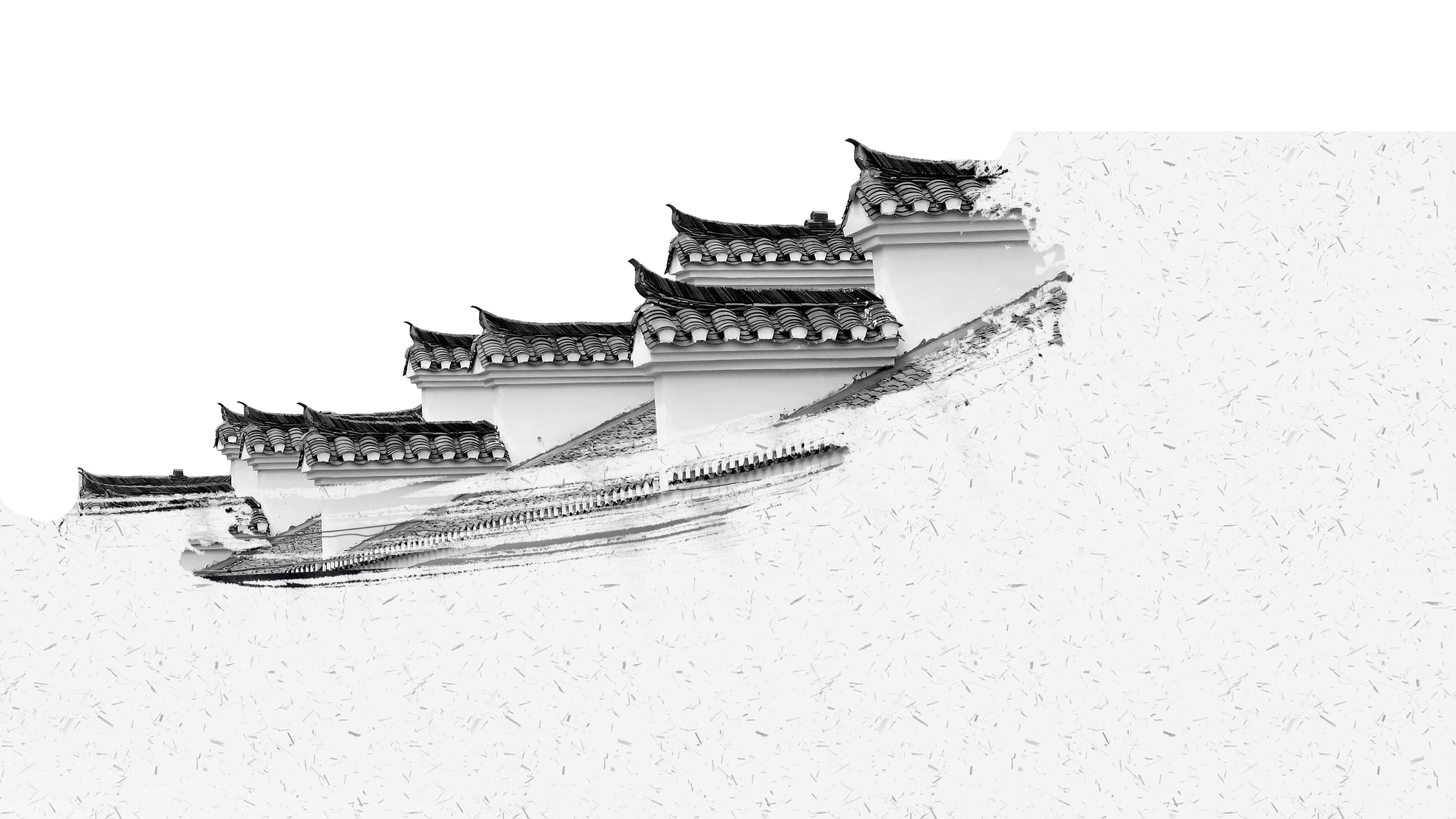 蒹葭苍苍，白露为霜。所谓伊人，在水一方。溯洄从之，道阻且长。溯游从之，宛在水中央。
壹
叁
标题文字
蒹葭苍苍，白露为霜。所谓伊人，在水一方。溯洄从之，道阻且长。溯游从之，宛在水中央。
贰
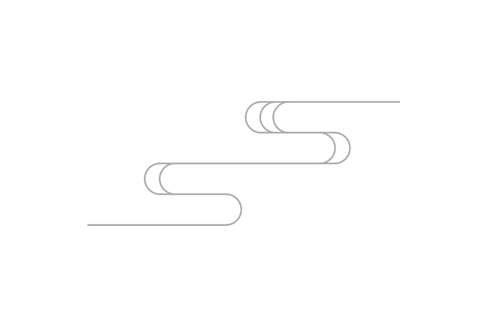 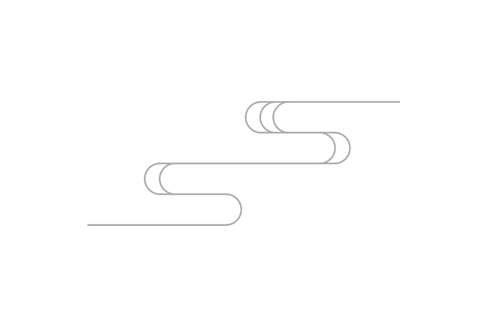 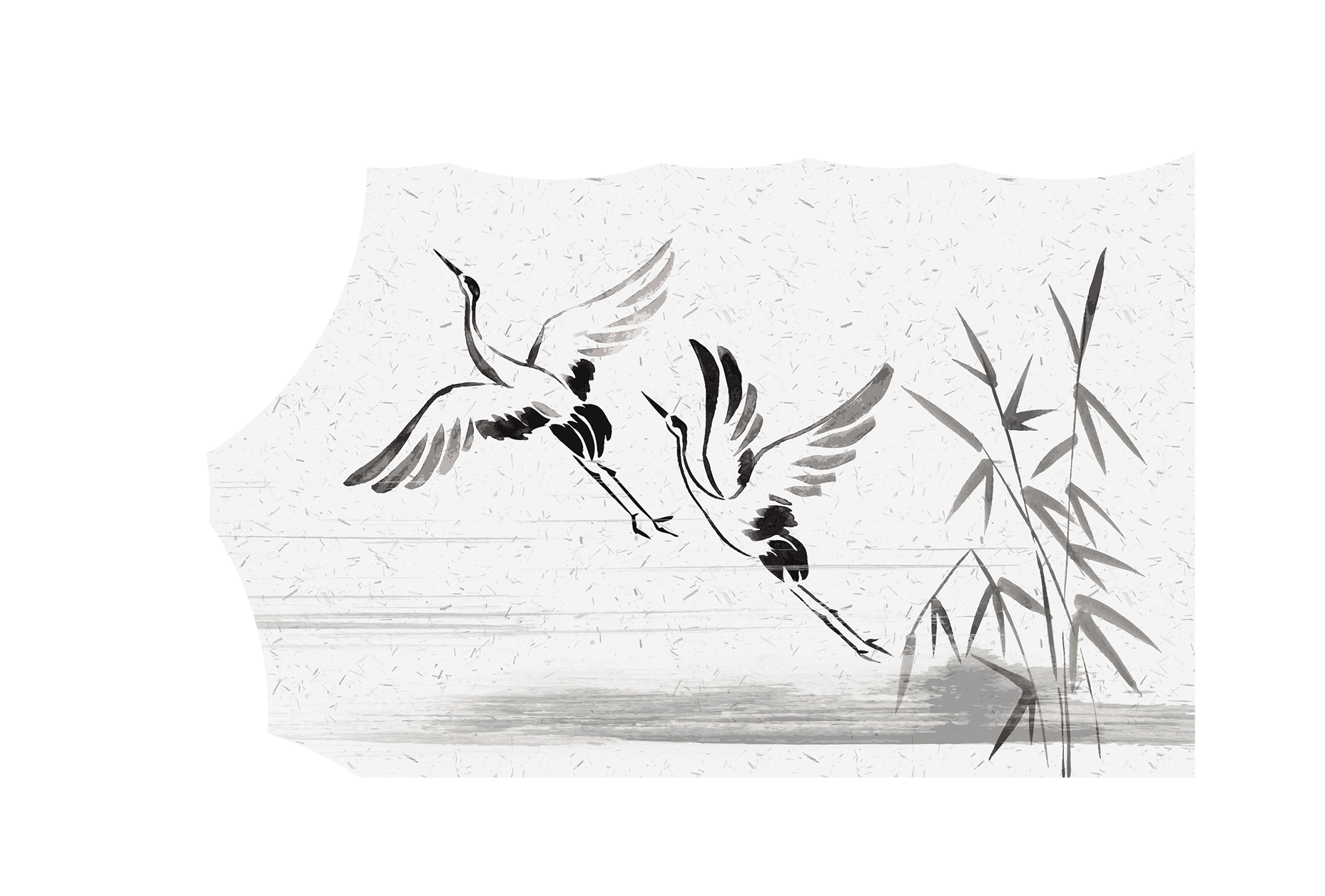 肆
标题文字
蒹葭苍苍，白露为霜。所谓伊人，在水一方。
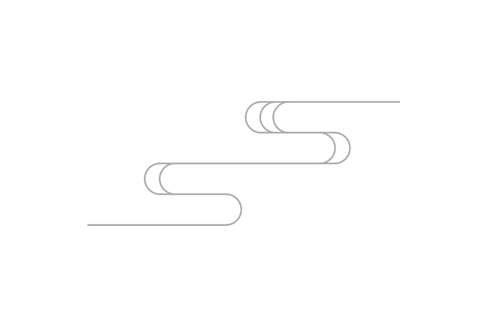 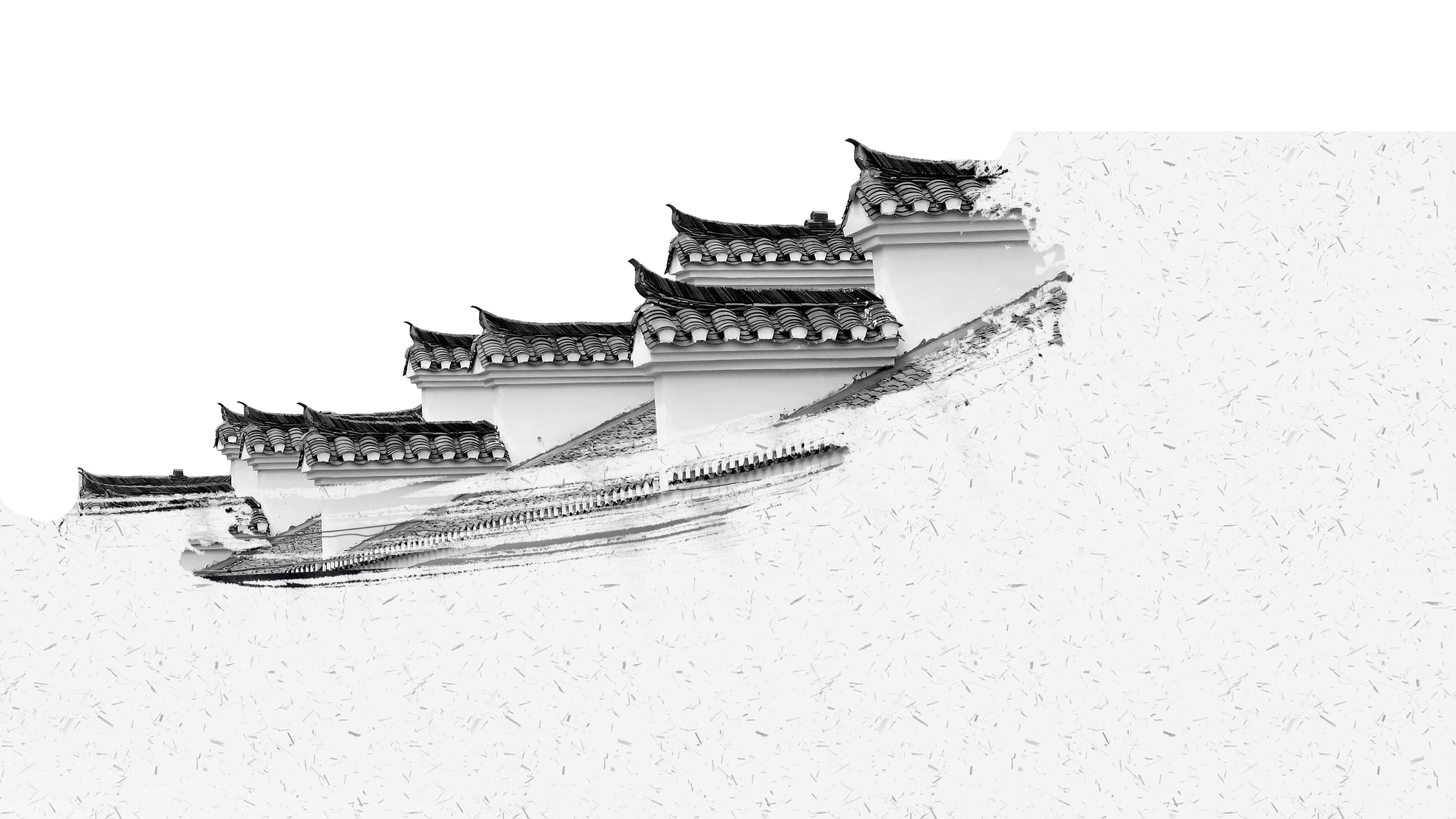 肆
标题文字
壹
贰
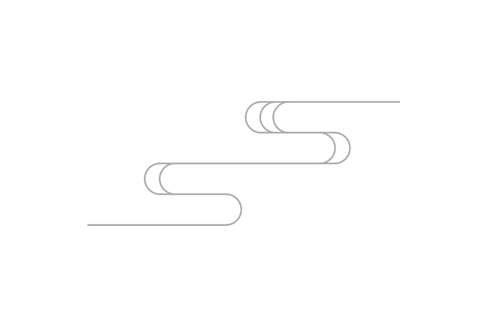 蒹葭苍苍，白露为霜。所谓伊人，在水一方。溯洄从之，道阻且长。溯游从之，宛在水中央。
蒹葭苍苍，白露为霜。所谓伊人，在水一方。溯洄从之，道阻且长。溯游从之，宛在水中央。
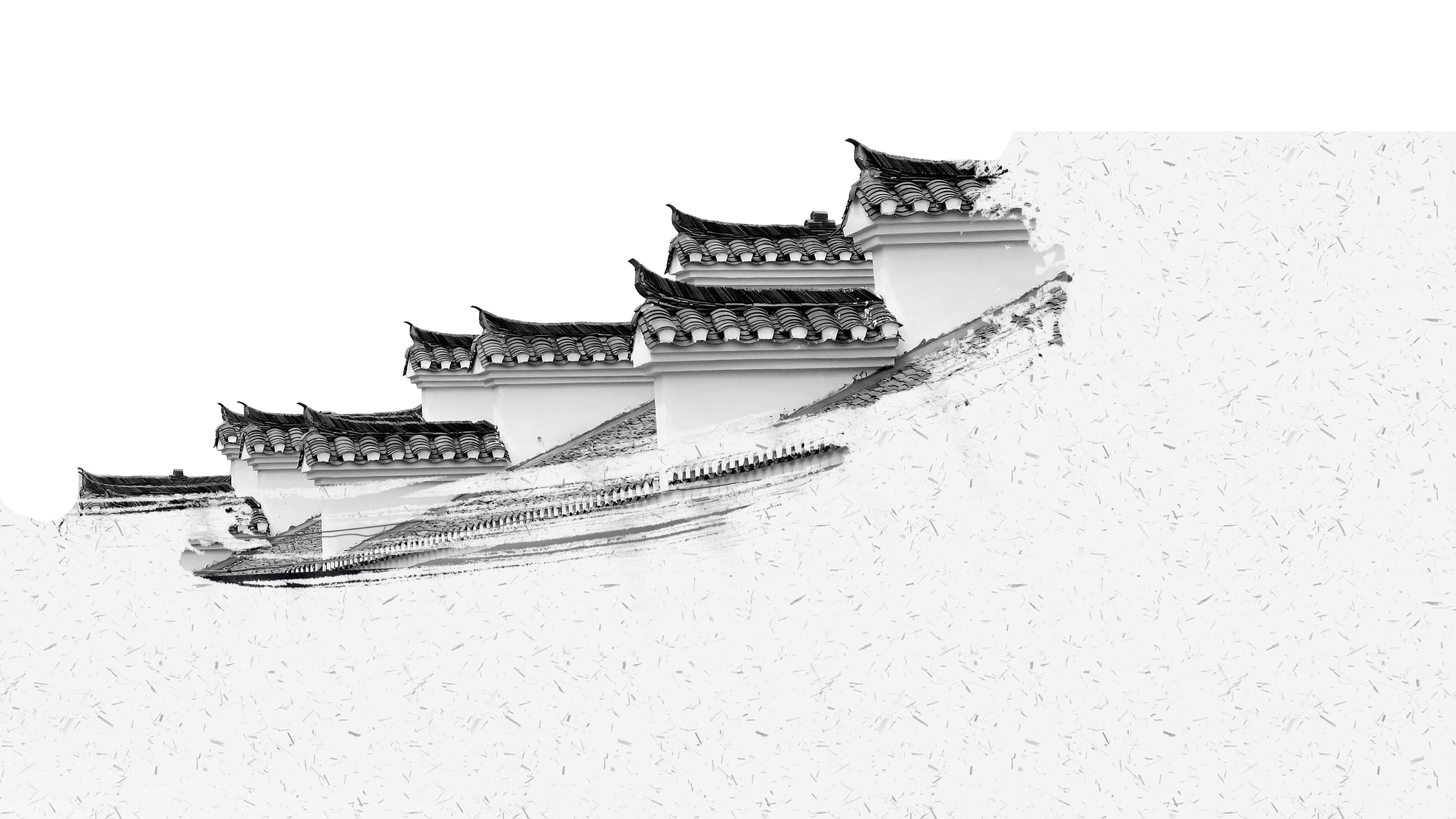 壹
蒹葭苍苍，白露为霜。所谓伊人，在水一方。溯洄从之，道阻且长。溯游从之，宛在水中央。
肆
标题文字
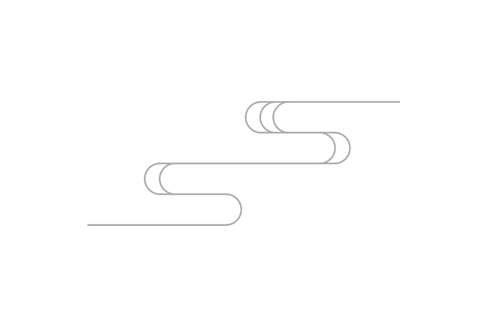 蒹葭苍苍，白露为霜。所谓伊人，在水一方。溯洄从之，道阻且长。溯游从之，宛在水中央。
贰
叁
蒹葭苍苍，白露为霜。所谓伊人，在水一方。溯洄从之，道阻且长。溯游从之，宛在水中央。
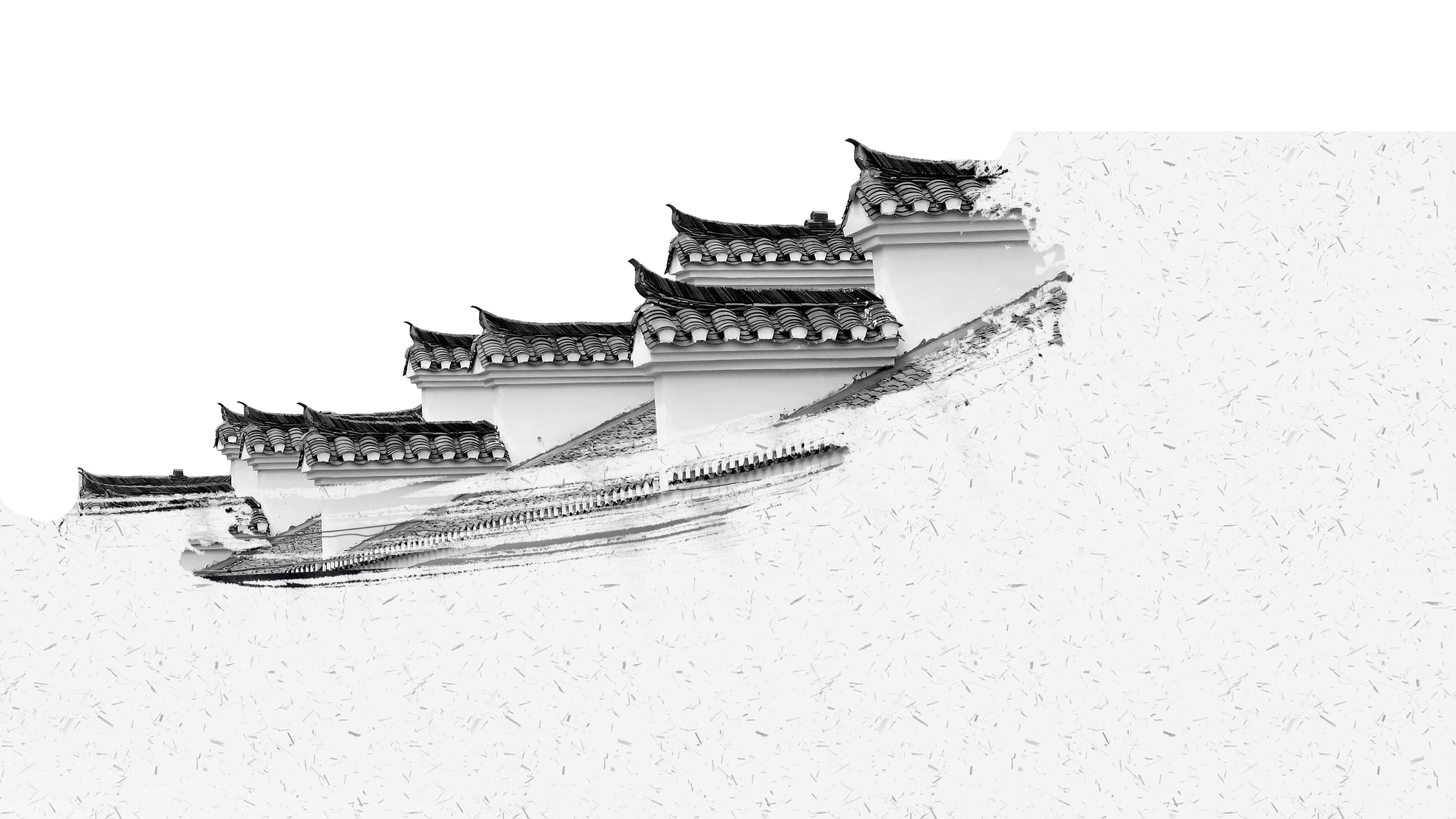 肆
标题文字
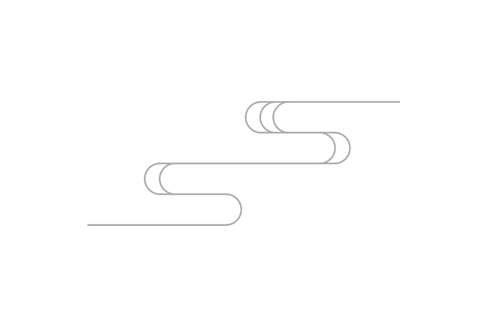 蒹葭苍苍，白露为霜。所谓伊人，在水一方。                     溯洄从之，道阻且长。溯游从之，宛在水中央。                                      蒹葭萋萋，白露未晞。所谓伊人，在水之湄。                              溯洄从之，道阻且跻。溯游从之，宛在水中坻。                 蒹葭采采，白露未已。所谓伊人，在水之涘。溯洄从之，道阻且右。溯游从之，宛在水中沚。
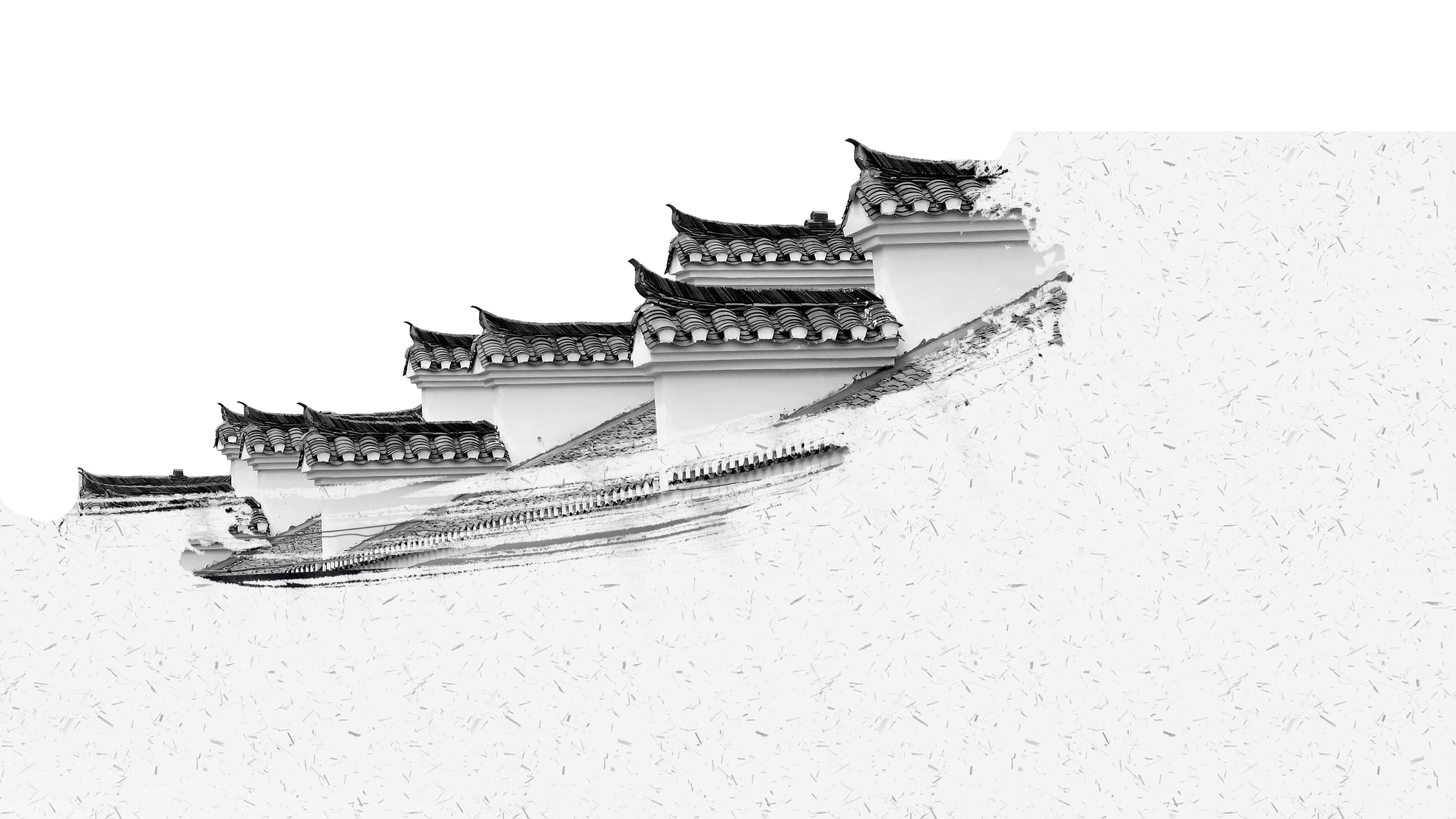 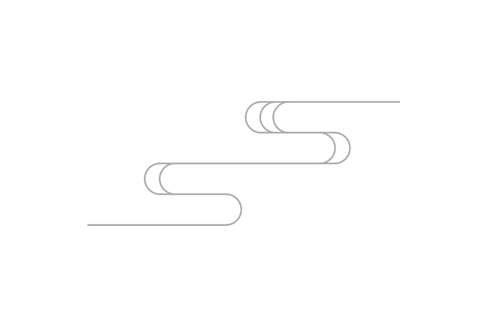 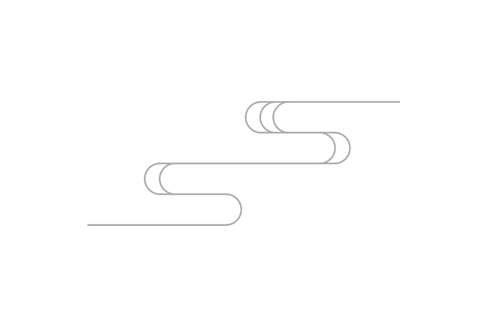 蒹葭苍苍，白露为霜。所谓伊人，在水一方。溯洄从之，道阻且长。溯游从之，宛在水中央。
壹
肆
叁
蒹葭苍苍，白露为霜。所谓伊人，在水一方。溯洄从之，道阻且长。溯游从之，宛在水中央。
标题文字
蒹葭苍苍，白露为霜。所谓伊人，在水一方。溯洄从之，道阻且长。溯游从之，宛在水中央。
贰
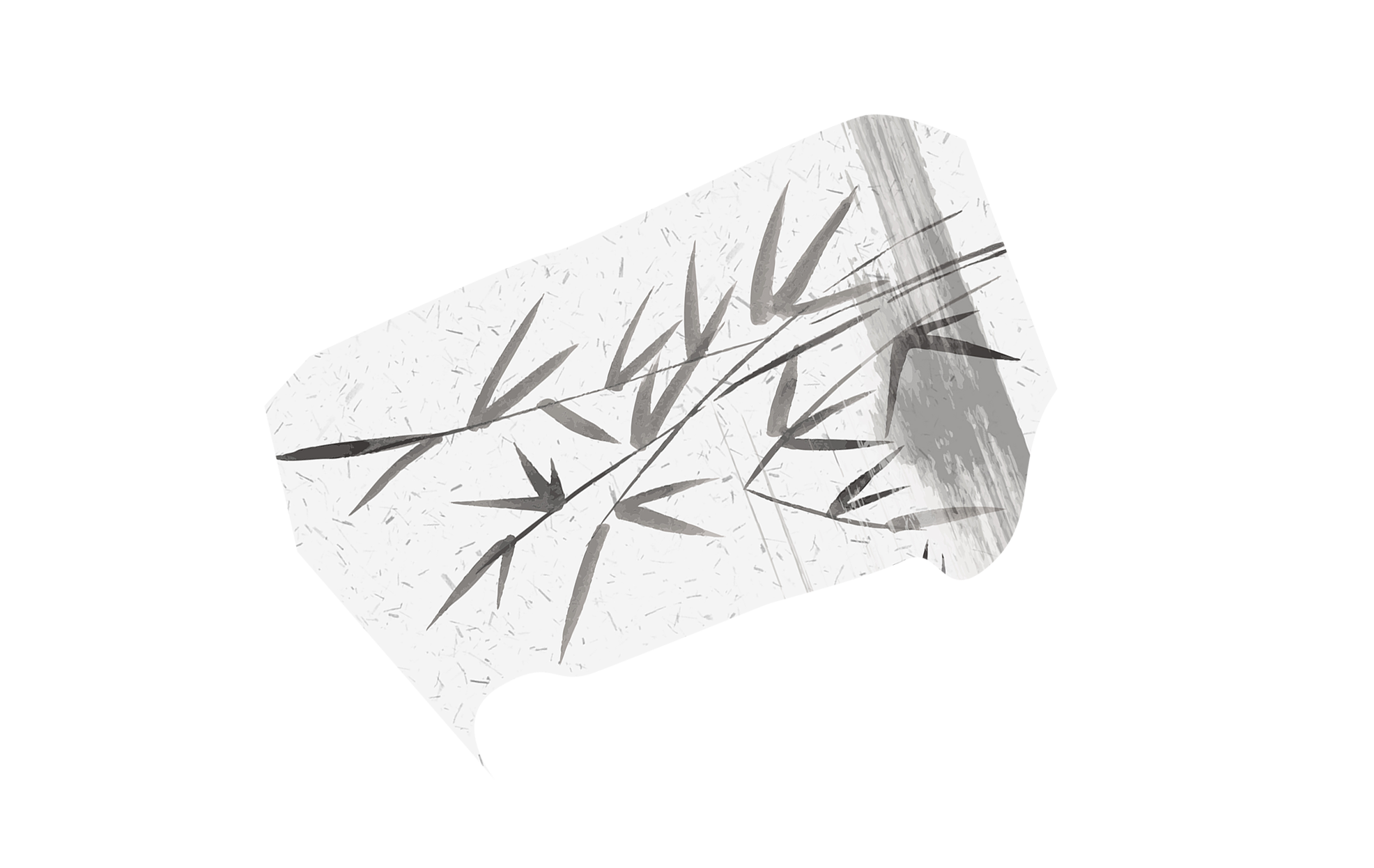 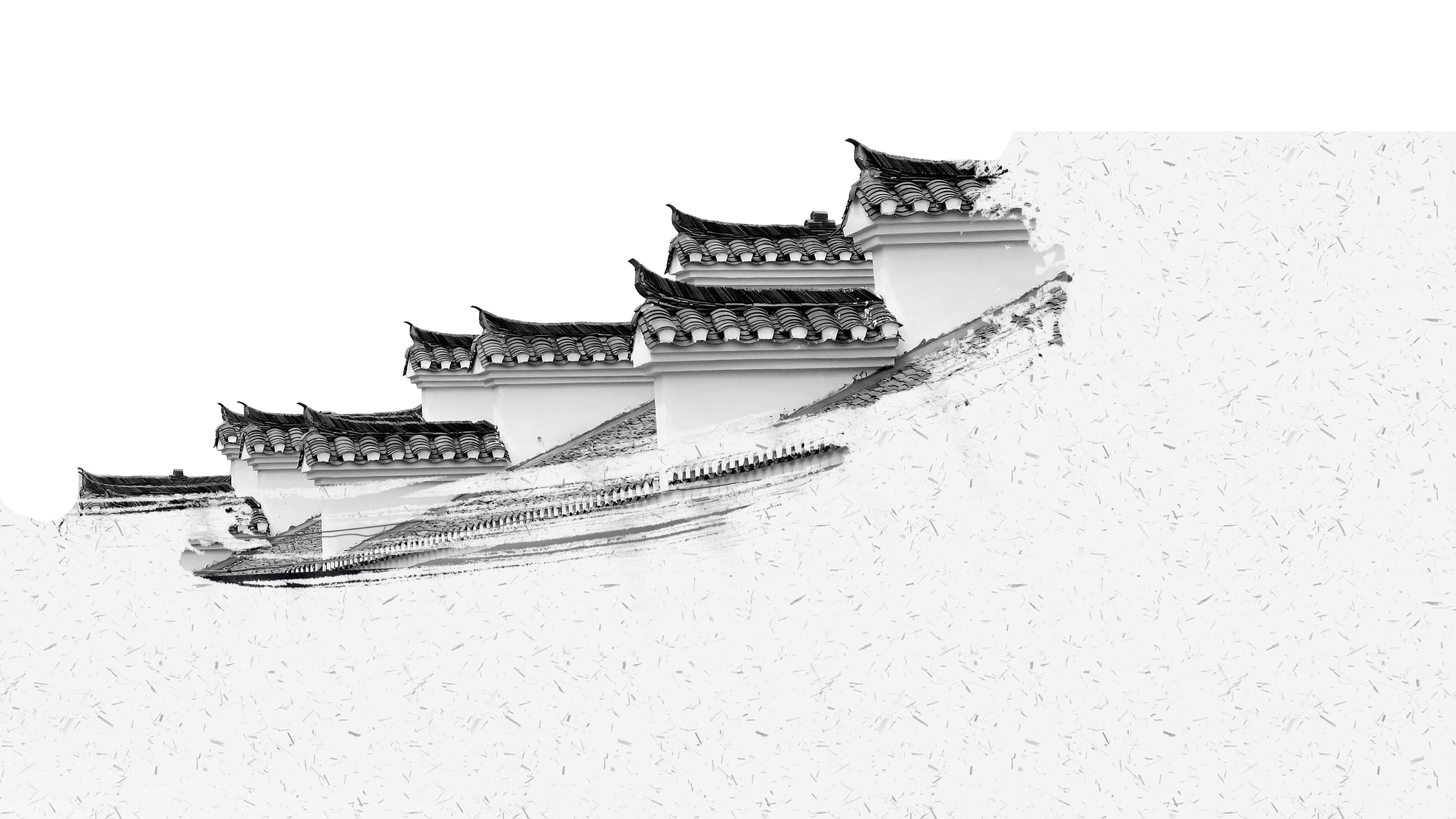 再
谢谢观看
见
文艺画册PPT模板
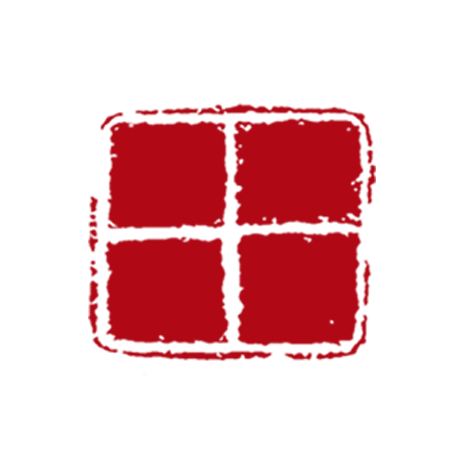 风
仙
道
骨